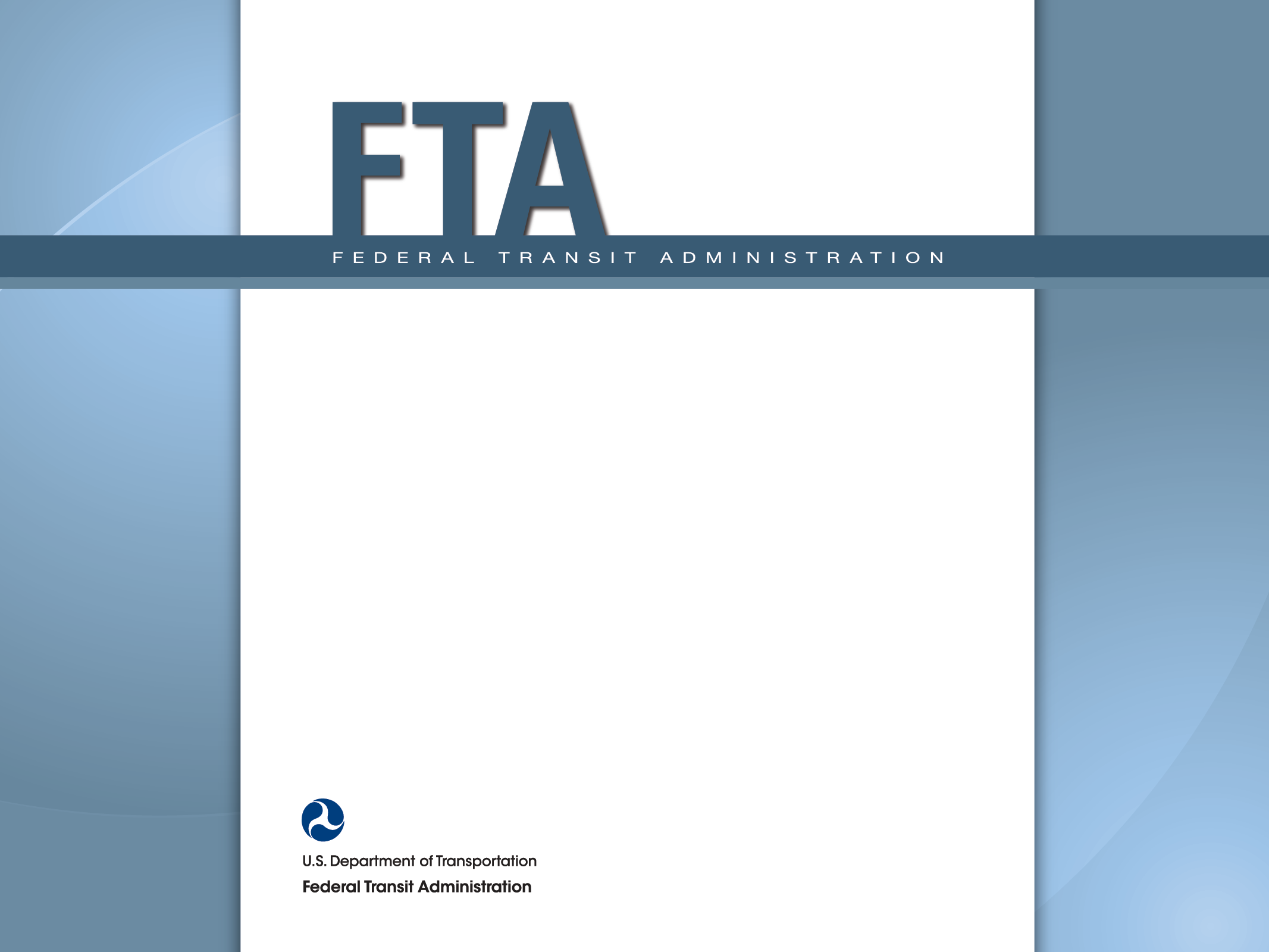 National Transit Database
Reduced Reporting
New Reporting System (“NTD 2.0”)
Annual reporting planned to start December 15 for RY 2014 reporting
Our Agenda
Steps for Starting SSW Reporting
Local system “user manager” creates user accounts
Systems complete SSW forms
Local System User Manager (LSUM)
LSUM at each reporting agency approves (certifies) new users of FTA systems
NTD 2.0
TRAMS (updated TEAM)
FTA requires each agency to identify a LSUM to FTA for  “authentication” 
TEAM users upload designation letter in TEAM
Non-TEAM users send letter to FTA NTD project manager in Washington DC
LSUM NTD Startup Tasks
Create LSUM password
Approve and enter local users into NTD 2.0
LSUM Receives Email Instructions
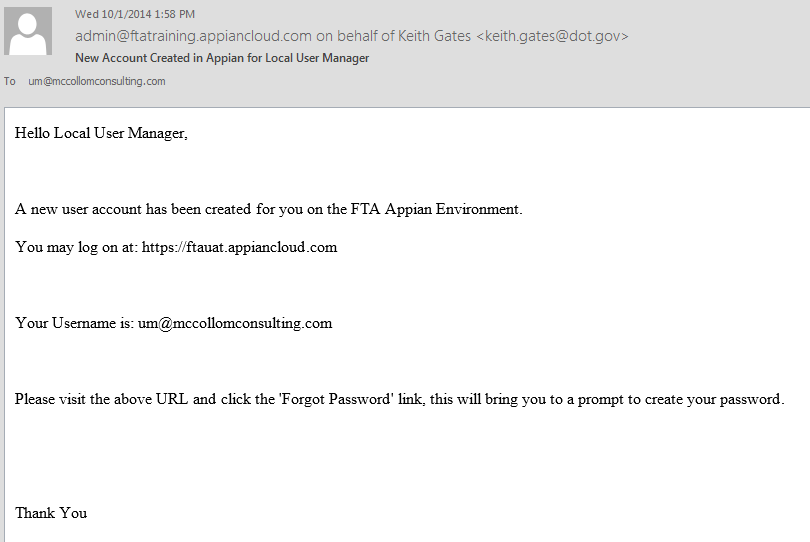 Mon 12/15/2014 7:40 AM
walter.mondale@mankato.org
Hello Walter Mondale,
Log on using LSUM email address as username
walter.mondale@mankato.org
LSUM Starts Password Process
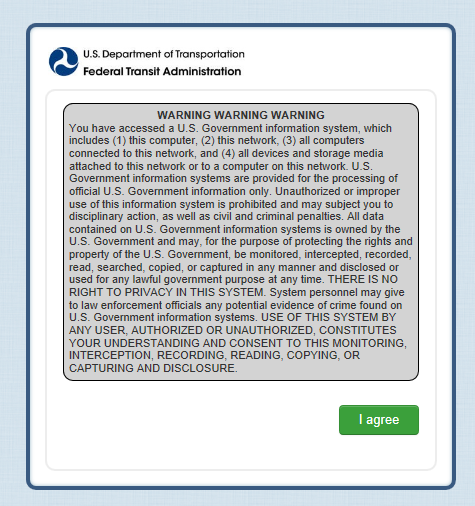 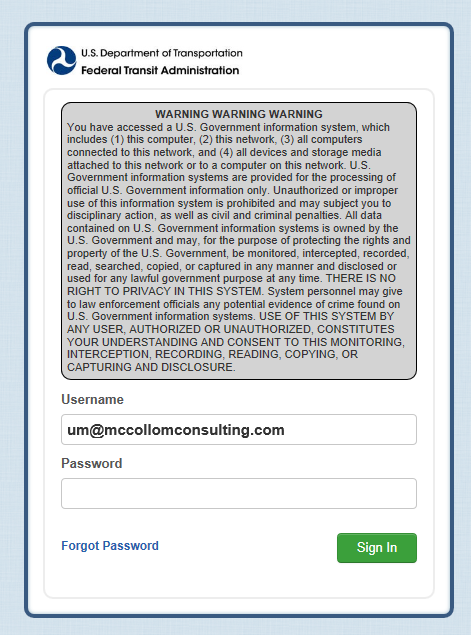 Enter Username (all lower case letters)
walter.mondale@mankato.org
Click on I agree to accept government warning
Click on Forget Password to start process to set password
Request Password Reset
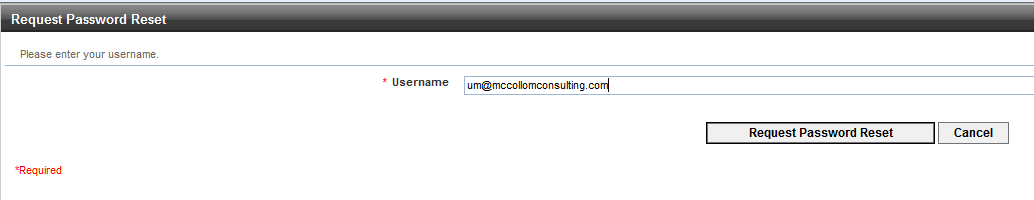 walter.mondale@mankato.org
Click on Request Password Reset
Enter user name (email address)
LSUM Receives Password Instructions
Mon 12/15/2014 8:00 AM
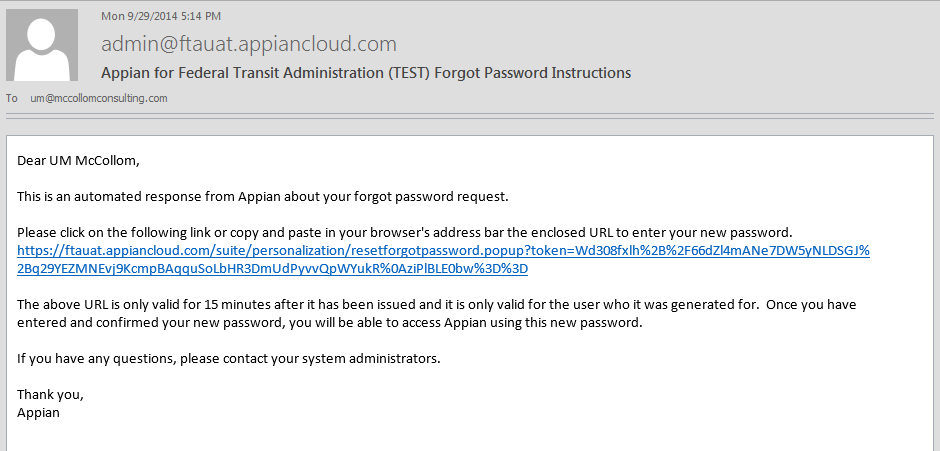 walter.mondale@Mankato.org
Click to go to set password
Dear Walter Mondale
Set Password
Enter user name (email address)
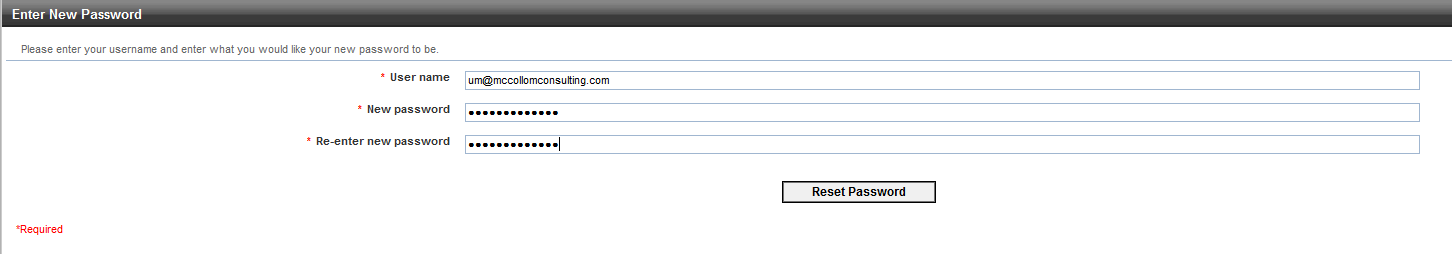 walter.mondale@mankato.org
Enter and reenter password
Click on Reset Password
Password Features (All Users)
Same as current NTD reporting system
Federal requirements for length and complexity 
Password length
Must be 12 characters and not more than 20 characters
Complexity
3 out of 4 – Lower case, Upper case, Numbers, Special Characters
Password History
Password must be different from 10 previous passwords and must be different from any password used in the last 6 months
Password expiration period is 60 days
LSUM Logs In to Create Users
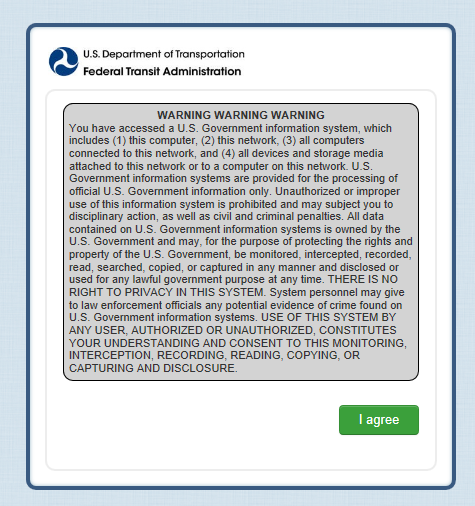 Enter Username and Password
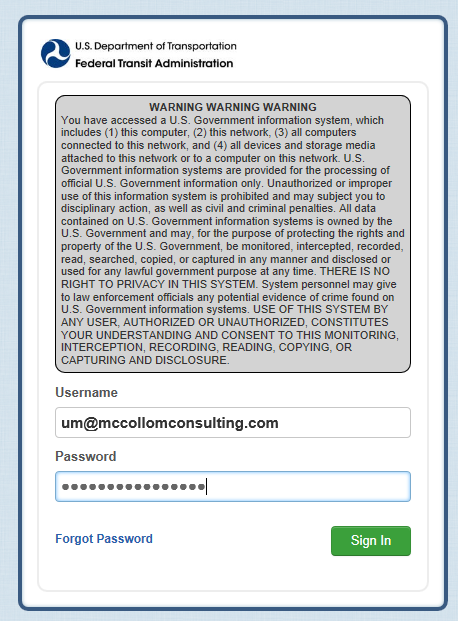 walter.mondale@mankato.org
Click on I agree to accept government warning
Click on Sign In
News Page is the Home Page
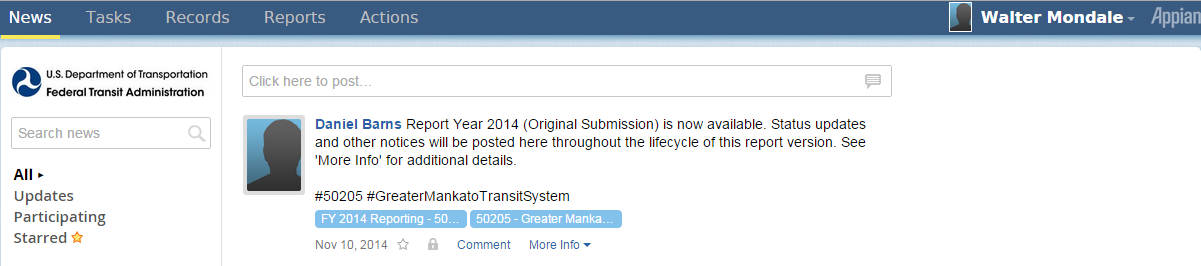 Click on Records to enter users
Records Page
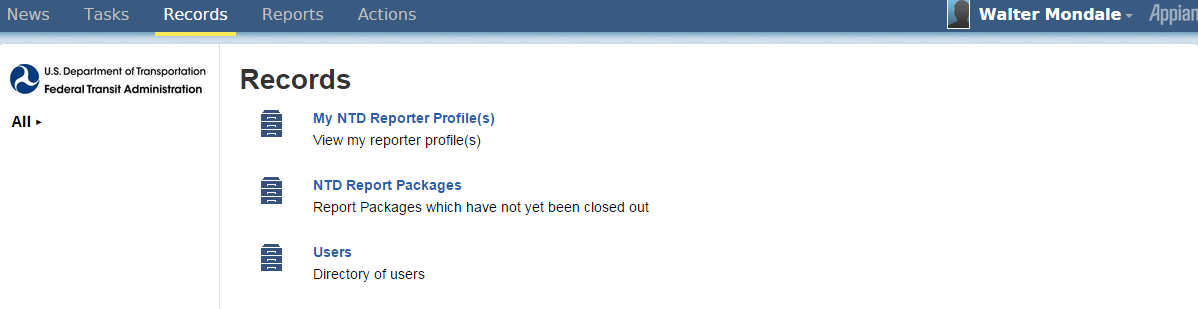 Click on My NTD Reporter Profile(s)
My NTD Reporter Profile(s)
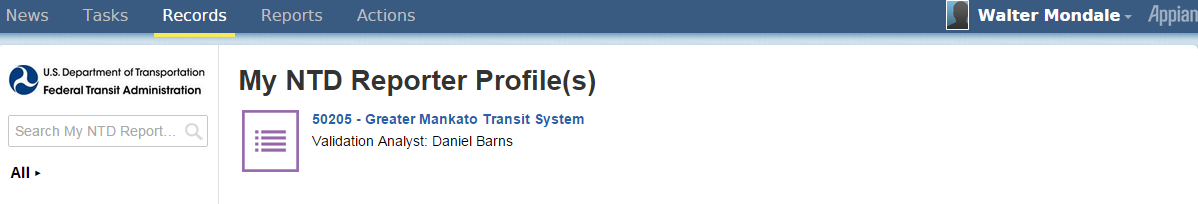 Click on reporting agency name
Reporter Profile
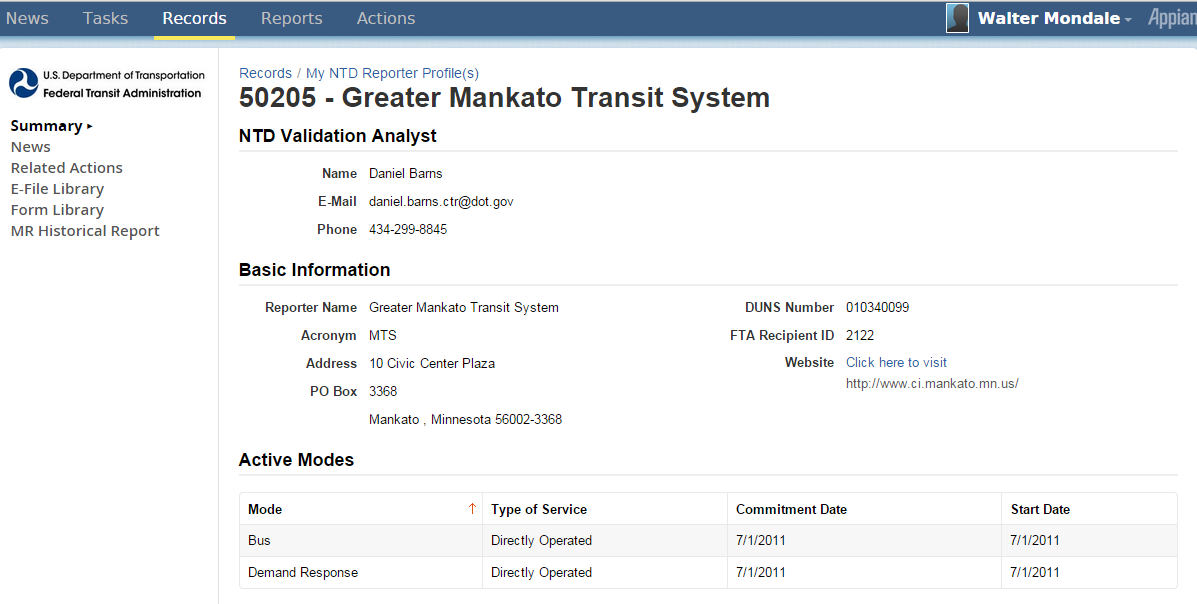 Click on Related Actions
Related Actions for Reporter Profile
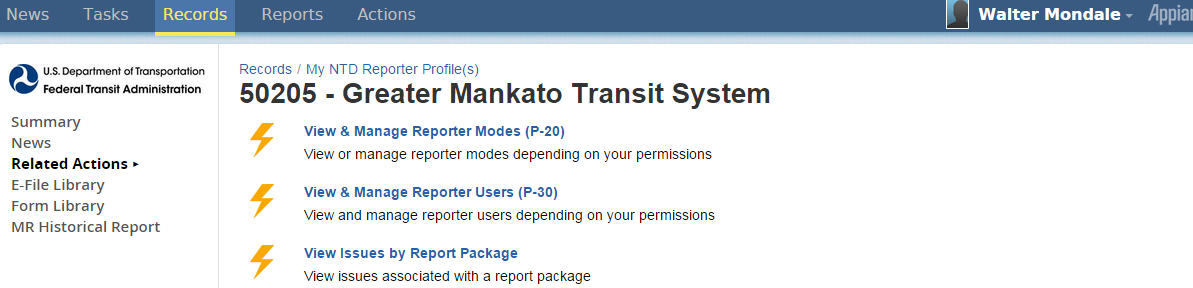 Click on View & Manage Reporter Users (P-30)
View & Manage Users (P-30)
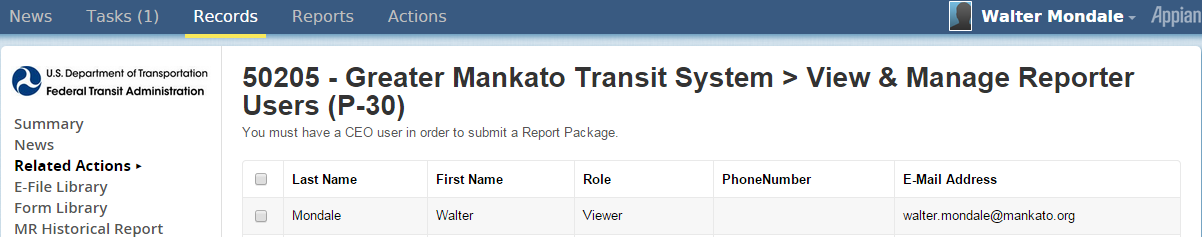 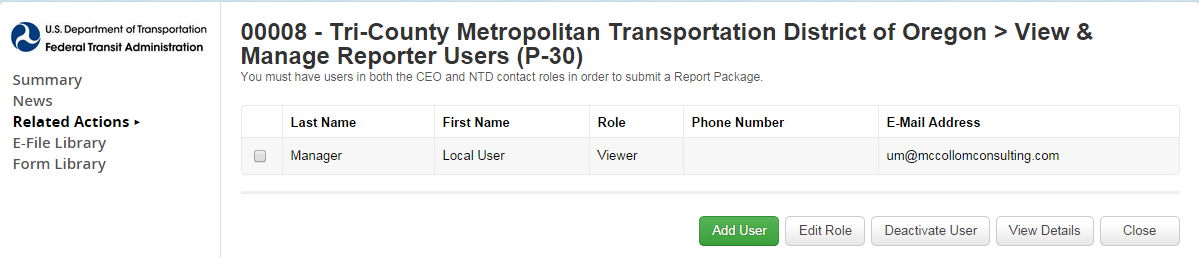 Click on Add User
Add New System User
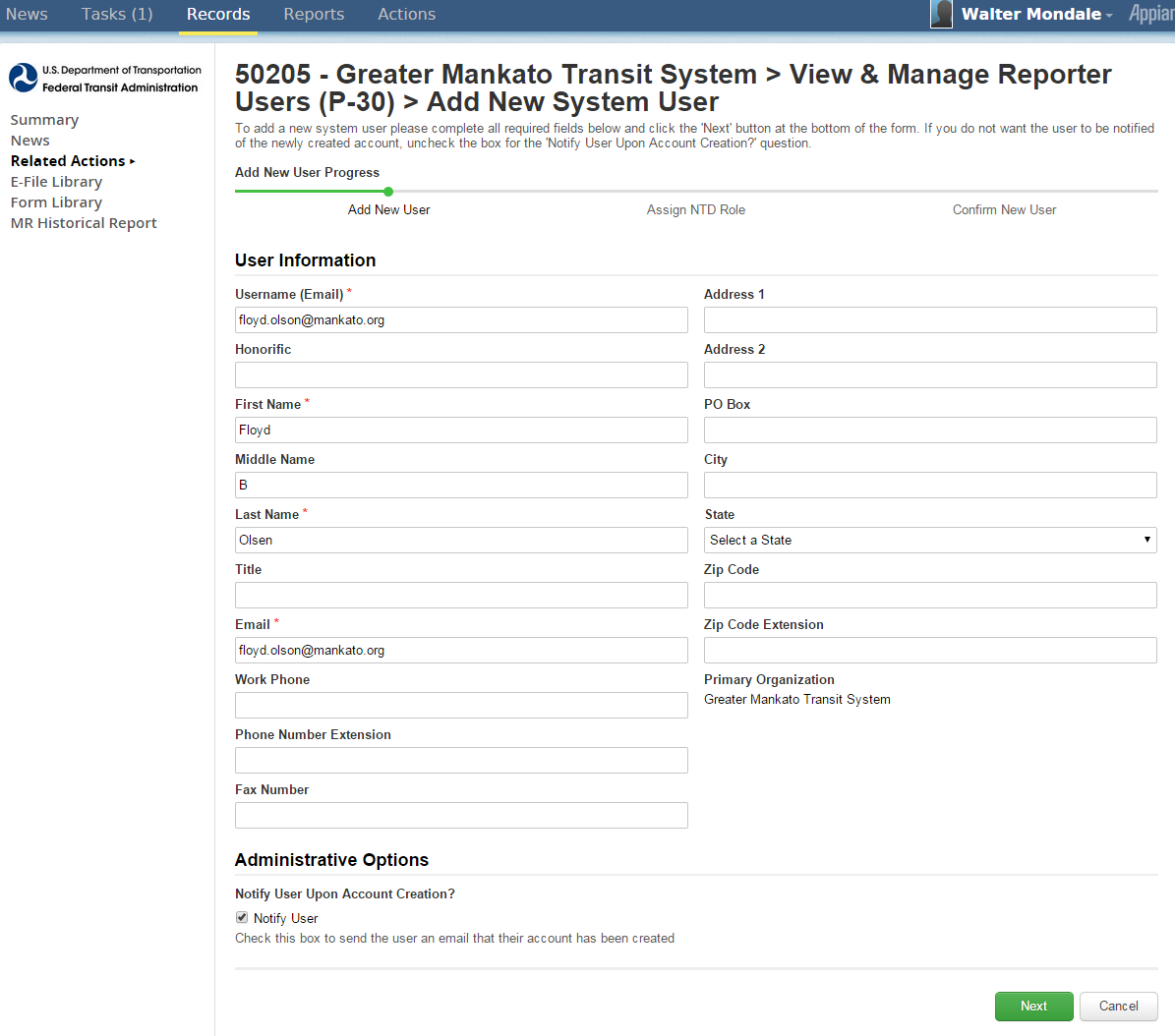 Add user information (name, email, address)
Click Next when completed
Select Reporter Role
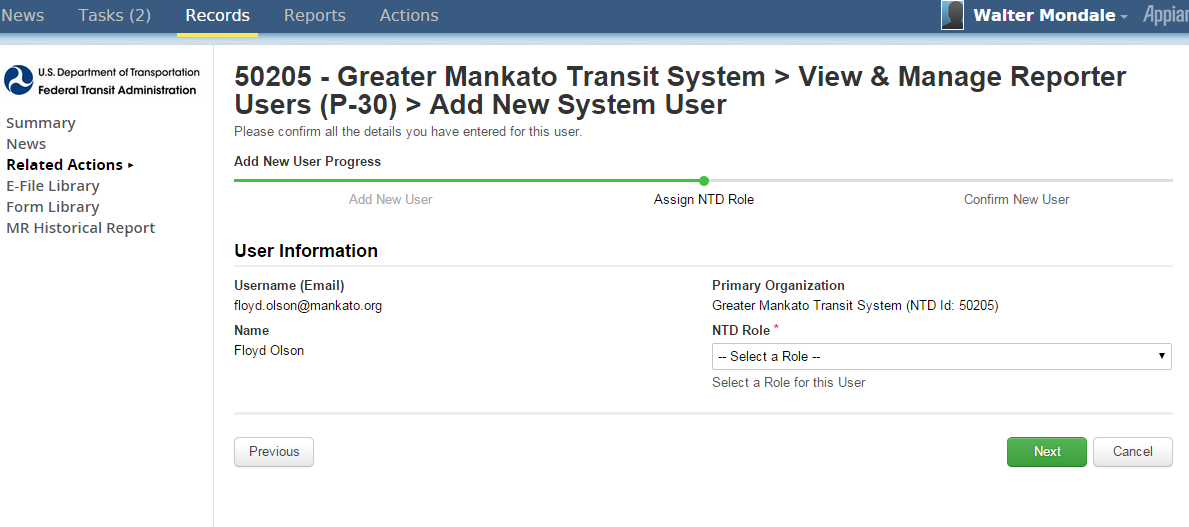 Select Role
Click Next when completed
Roles
[Speaker Notes: **Note: The instructor will review the 4 access levels on this slide, but two additional access levels relate to safety and security.]
Review and Submit User
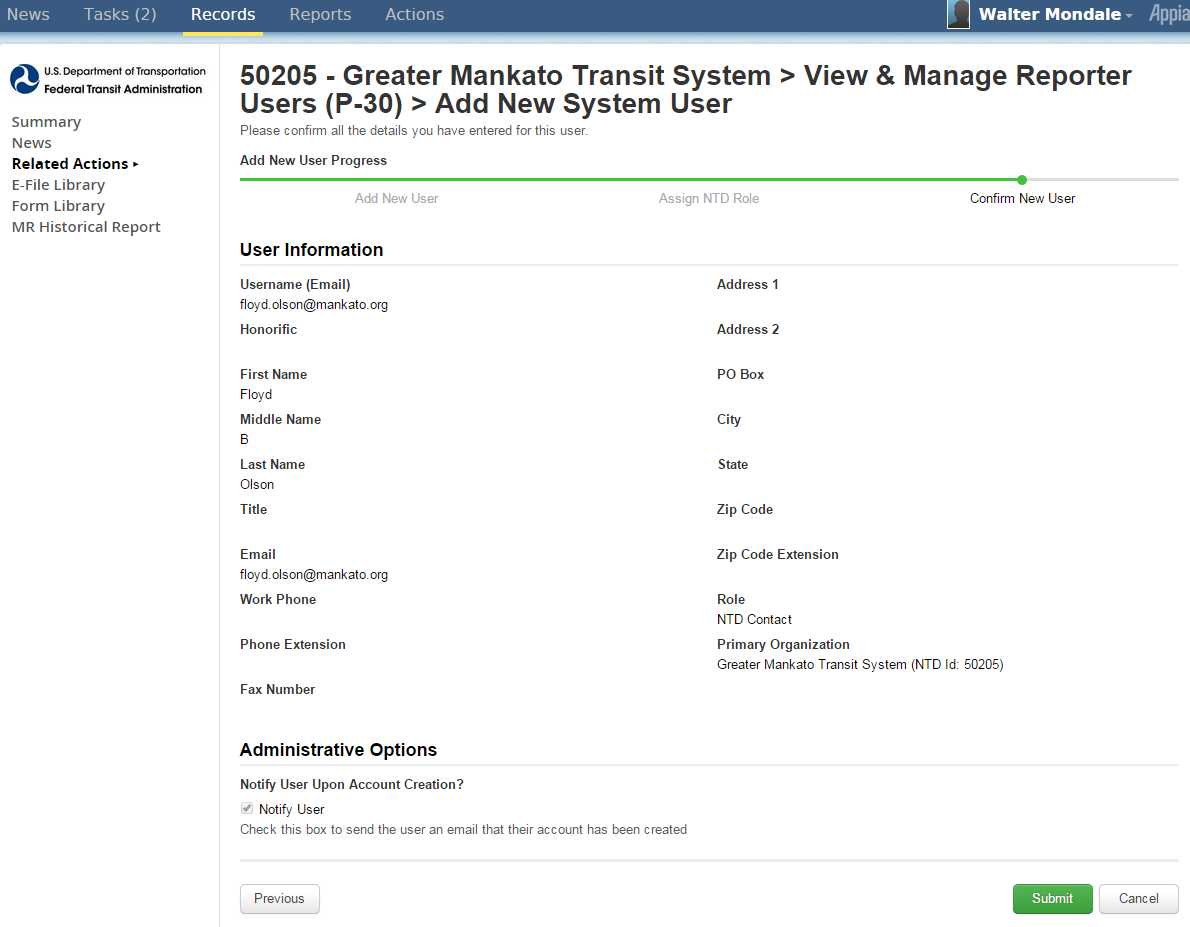 Click Submit
After submission, instructions are emailed to user to set up password
Identical process used for LSUM password
CEO and NTD Contact Required
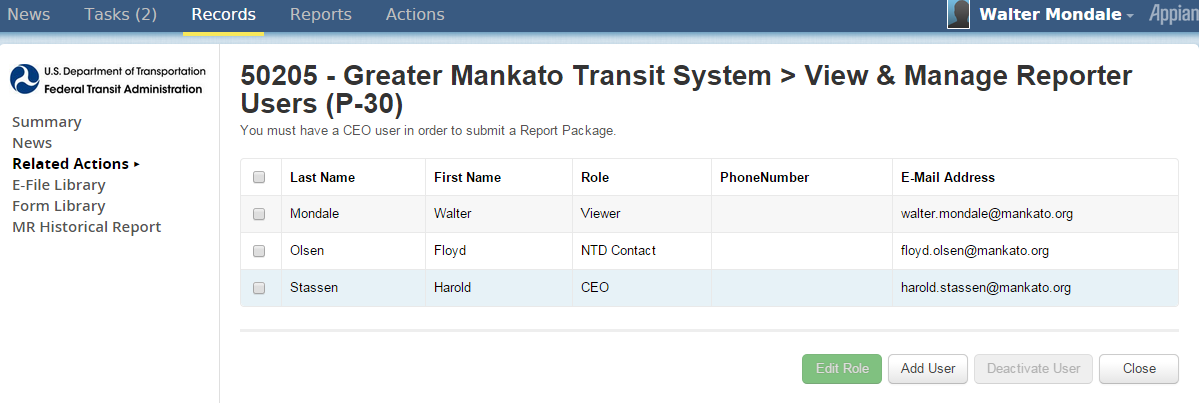 LSUM should create CEO and NTD users
Required for report “kick-off”
LSUM Sign Out
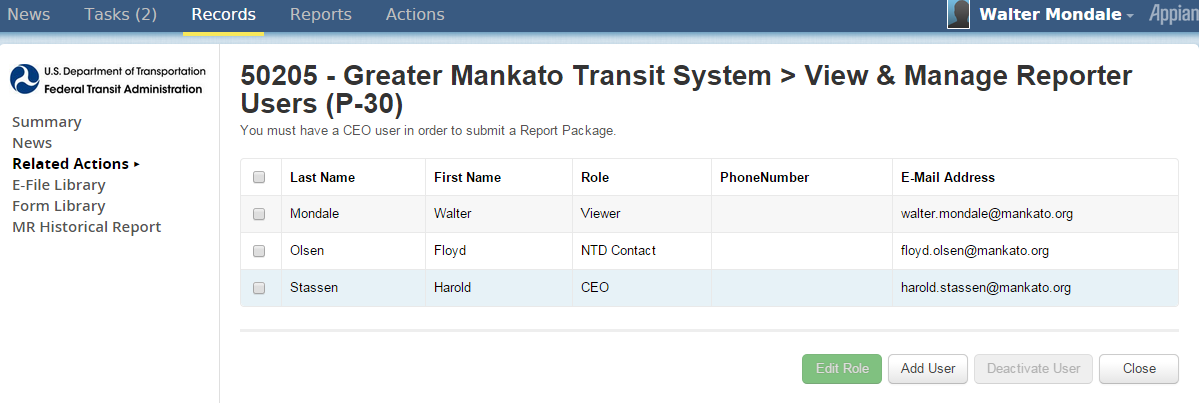 Click on username and click Sign Out
NTD Contact Startup Tasks
Perform “report kickoff” 

Enter annual data into NTD forms
What is a Kickoff?
Confirmation of current “profile” information at beginning of fiscal year
Actions
Confirm reporter contact information is accurate.
Confirm mode information is accurate.
Confirm declared reporter type for previous FY is still accurate (e.g., small systems waiver)
Declare reporter type for new fiscal year
NTD Contact Logins to NTD 2.0
Enter your User Name and Password
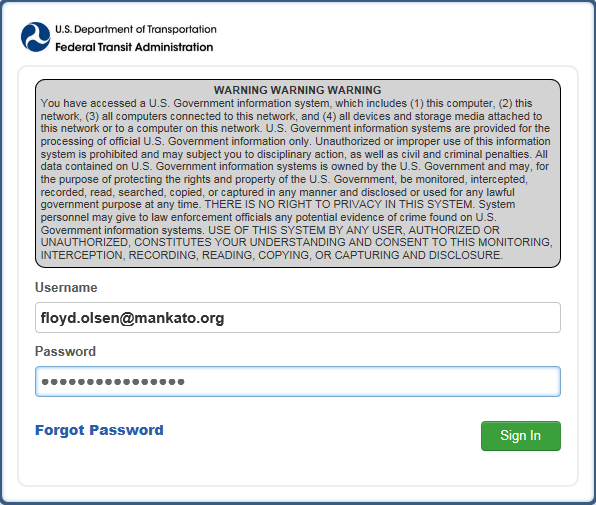 Click on Sign In
Kickoff Starts on News Page
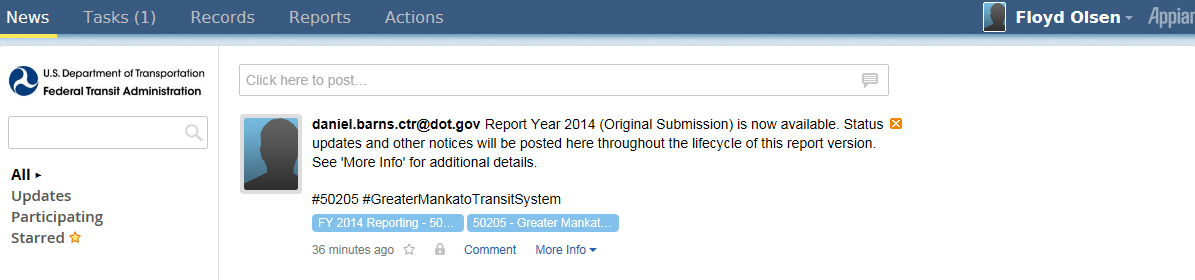 News
Click on Tasks to start FY 2015 and FY 2014 Annual Reporting
How to Start Report Kickoff
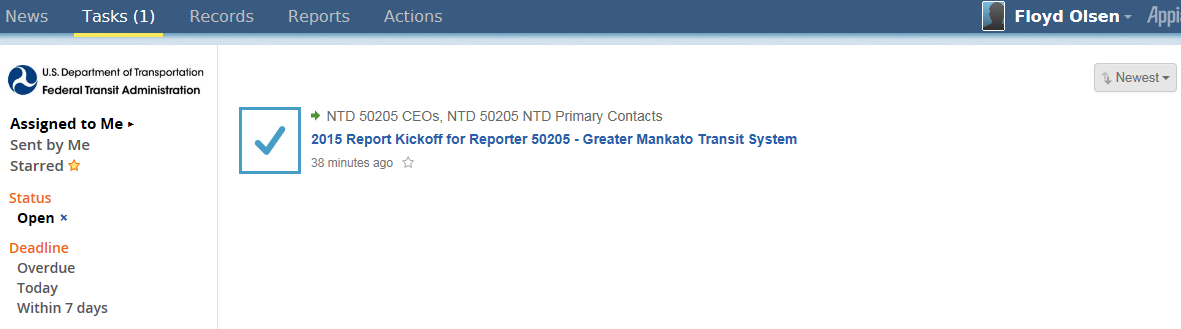 Click on 2015 Report Kickoff task
Accept Kickoff Task
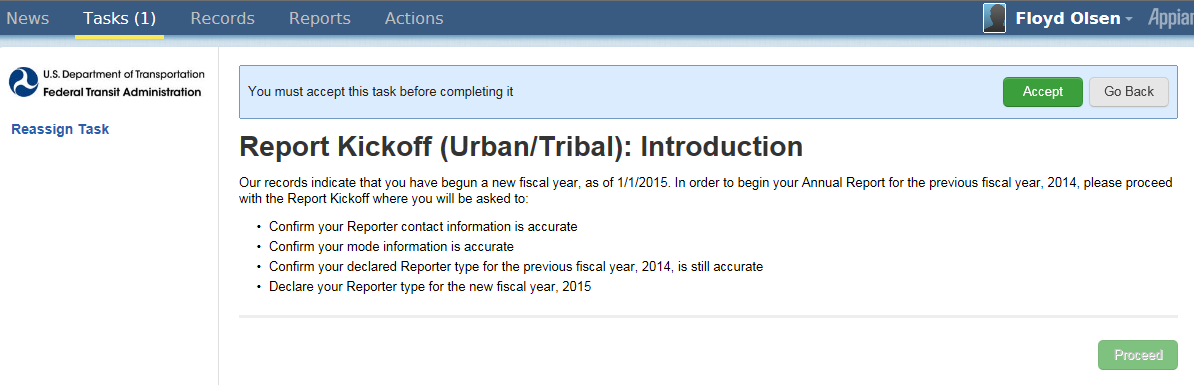 1. Click Accept
2. Click Proceed
Manage Reporter Users
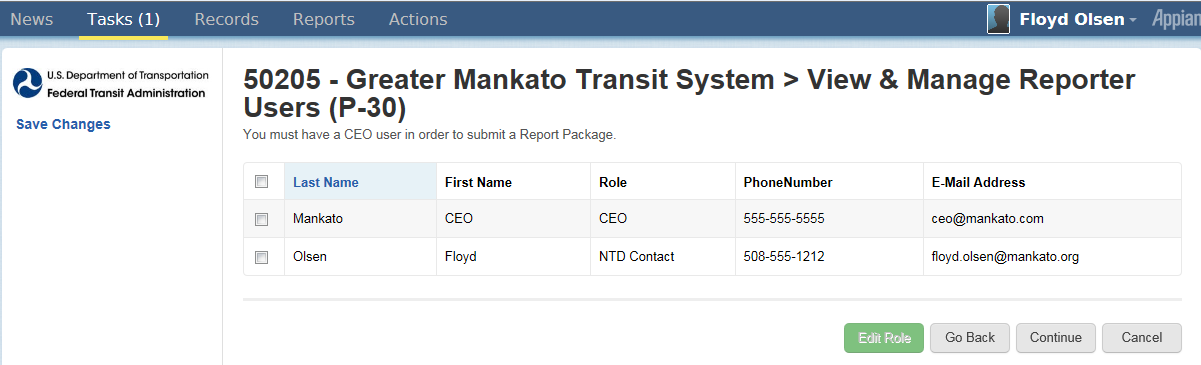 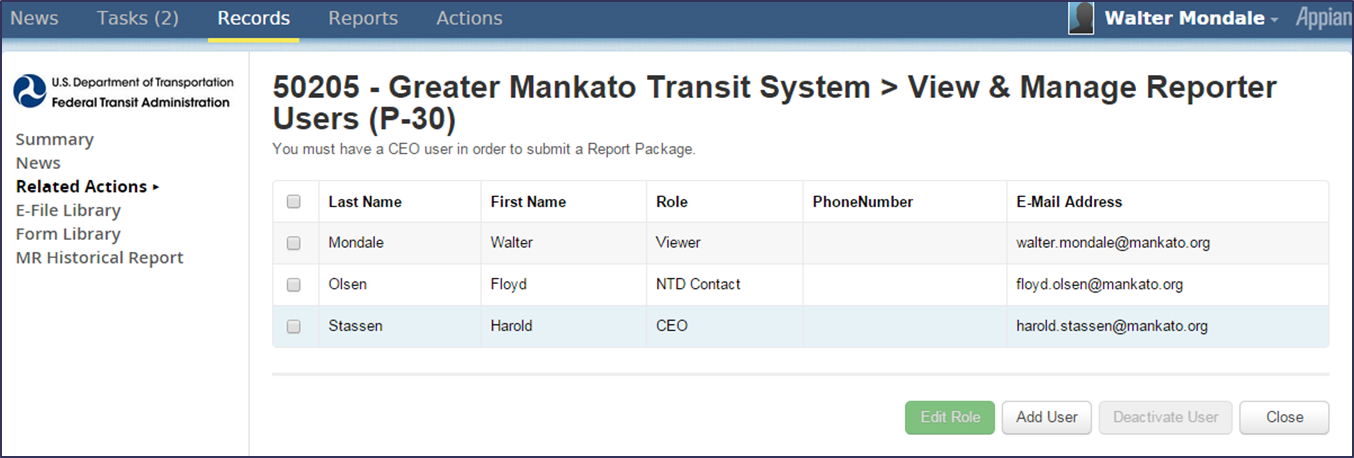 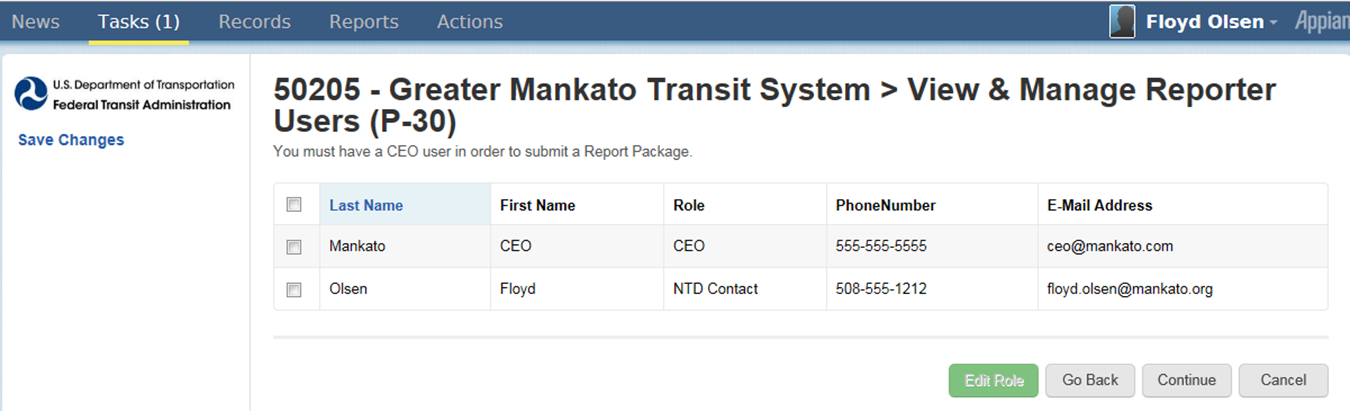 Click Continue to go to next confirmation
Only user manager can add new users
Manage Modes
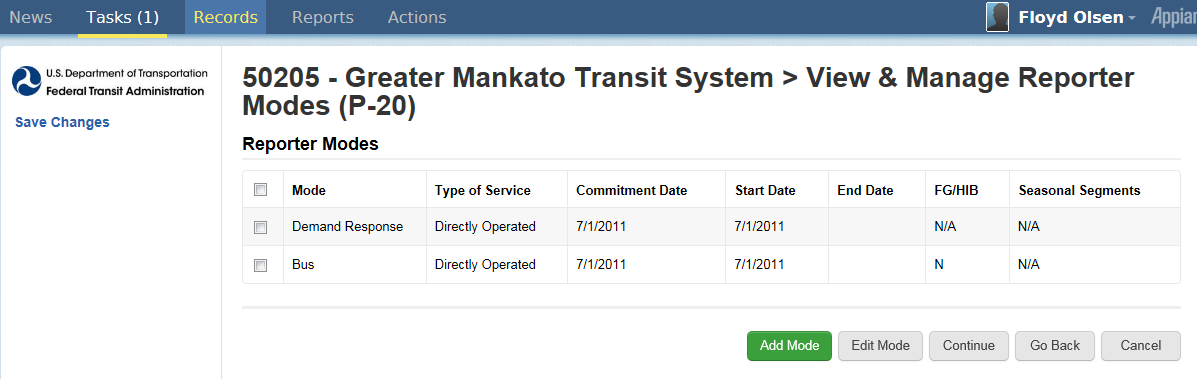 Click to add mode
Click to edit/delete selected mode/TOS
Add, edit, or end mode/TOS as needed
Add Mode Screen
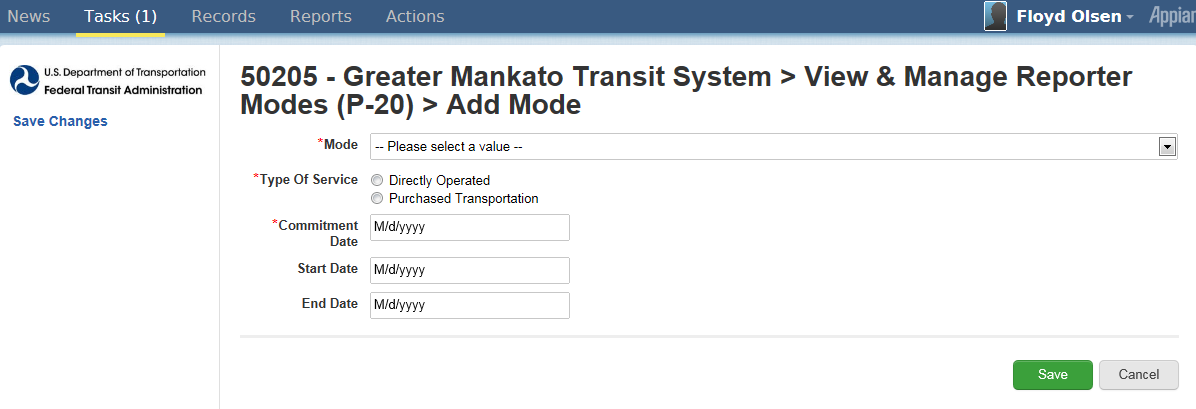 Drop down menu
Click to save
Mode drop down menu
TOS selection = directly operated or P.T.
Commitment date = capital funds first expended
Start date = first day of revenue service
Edit Mode Screen
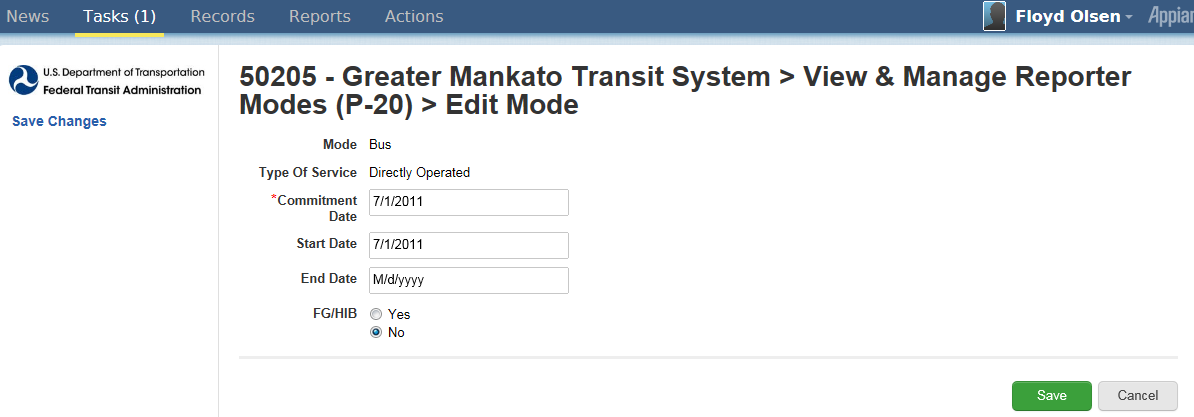 Click submit to save changes
End date = Last day of revenue service
Modes are ended, not deleted
Proceed to Reporter Type Confirmation
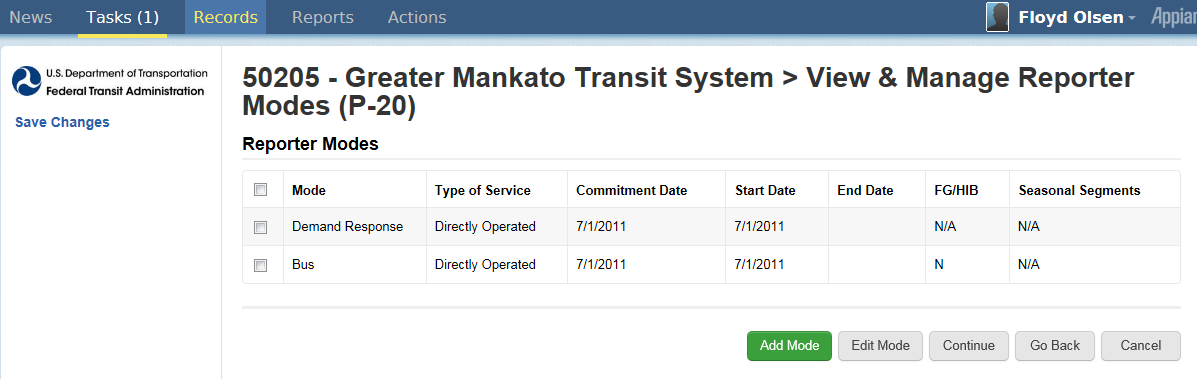 Click continue to go to next confirmation
Previous Reporter Type Confirmation
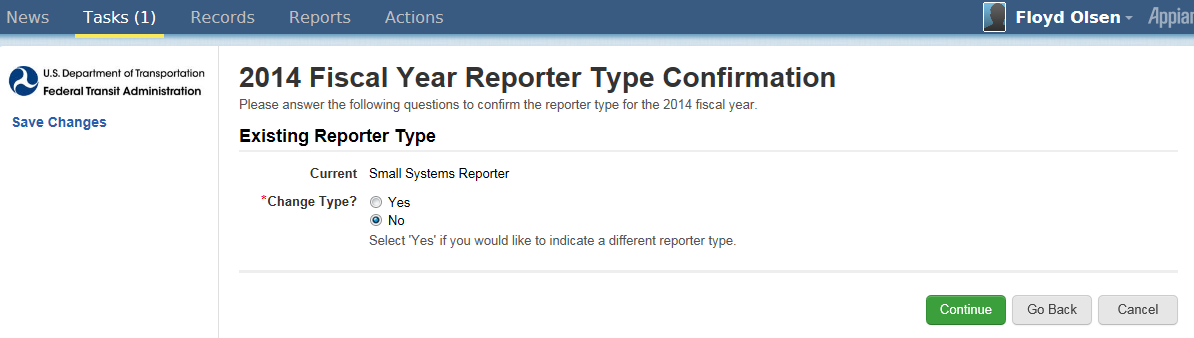 Click continue to complete kickoff
Click yes for questionnaire
Reporter type determines your required forms
Click yes to go through questionnaire 
Questions appear
Strongly suggested for first-time NTD 2.0 users even if they are confident about their type
NTD 2.0 Reporter Type Questionnaire
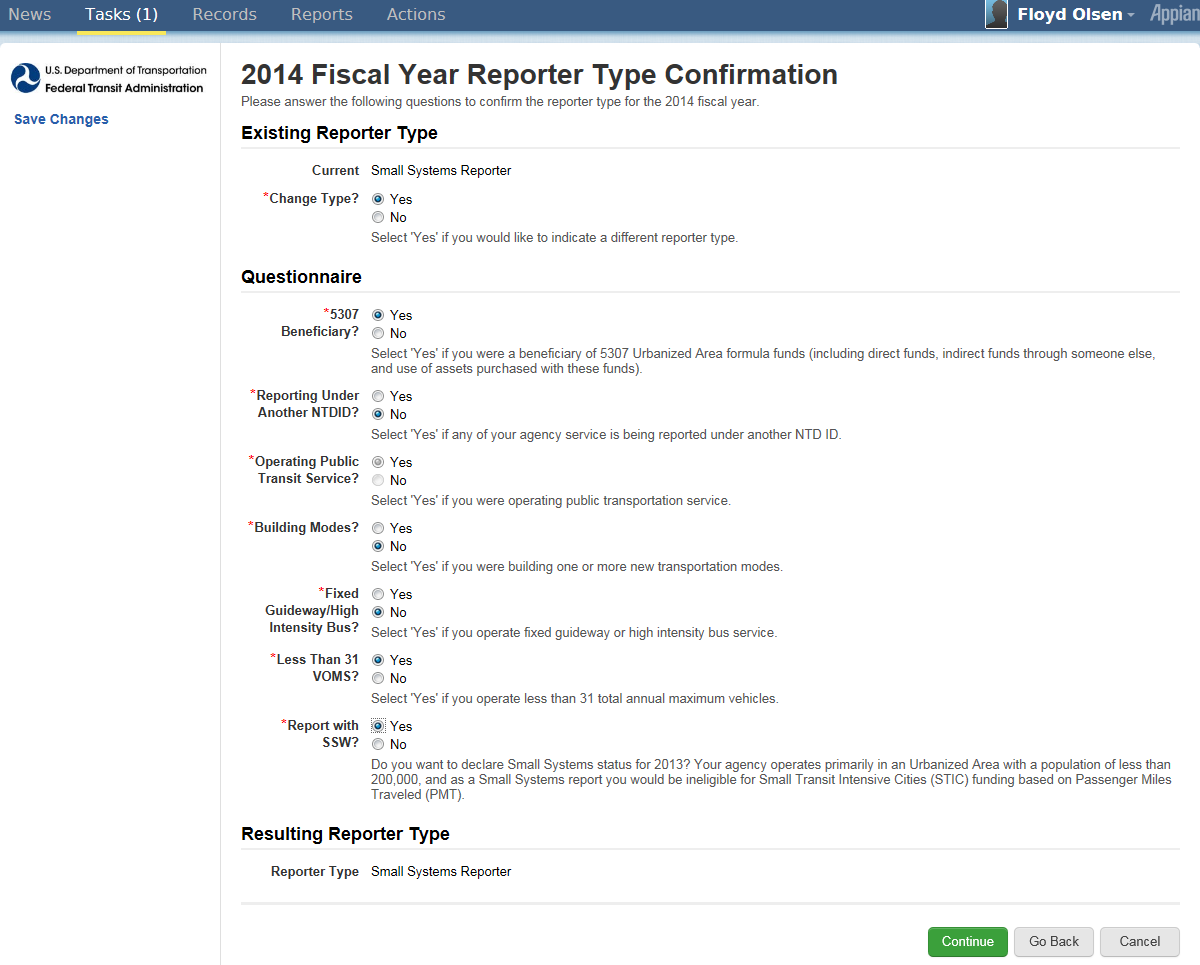 Resulting Reporter Type based on answers to questions
Click Continue when all questions answered
Reporter Type Questionnaire
5307 beneficiary?
Reporting under another NTD ID?
Operating public transit service?
Building new modes?
Fixed guideway or high intensity bus?
Operating less than 31 VOMS?
Report with SSW?
Complete Kickoff
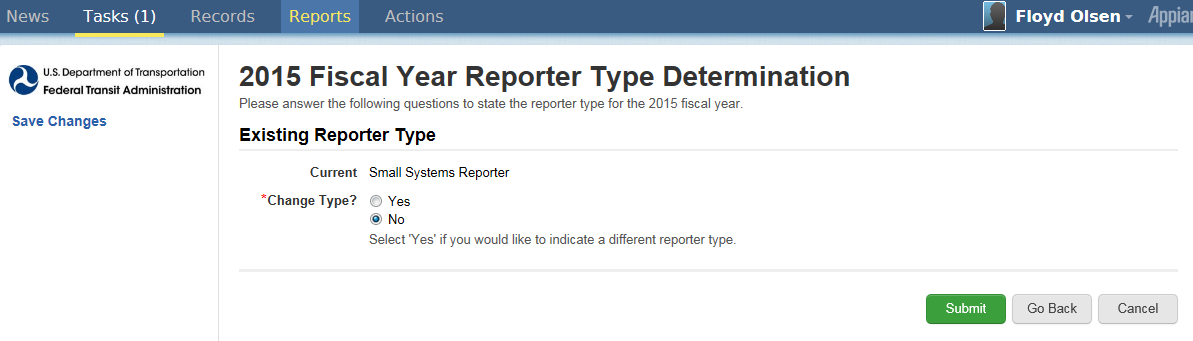 Click Submit to complete kickoff
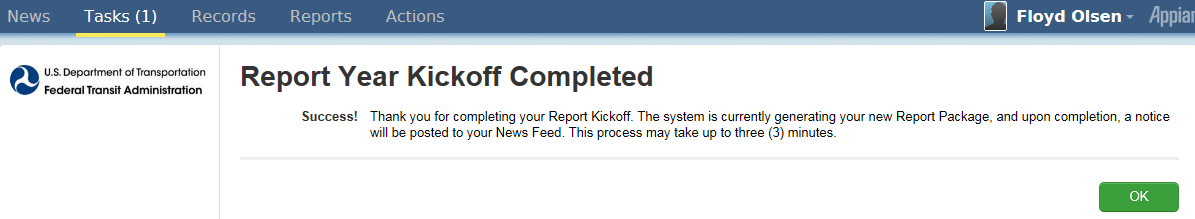 Click OK
Getting to “Forms” Page
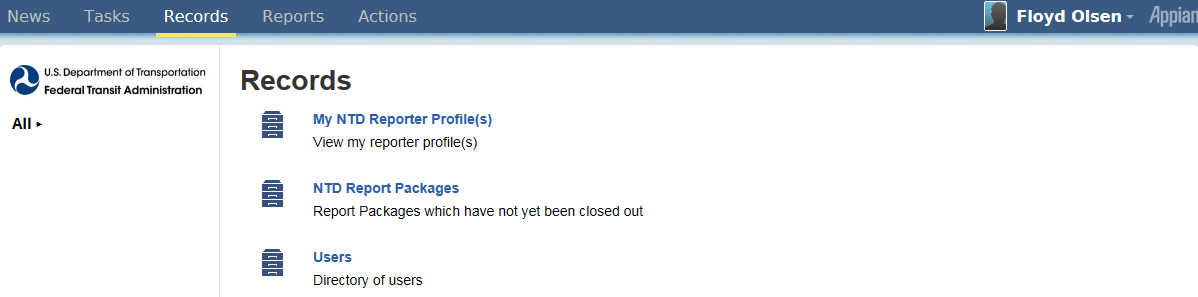 Click “Records”
Click “NTD Report Packages” to get to forms
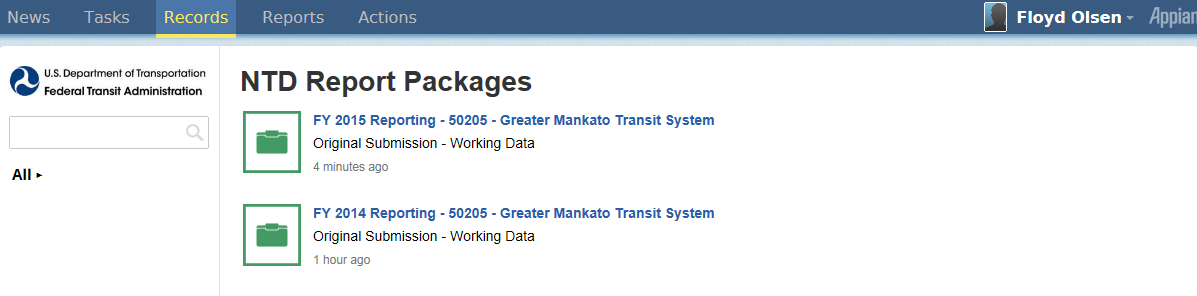 Click to go to annual 2014 forms
Report Package Summary Screen
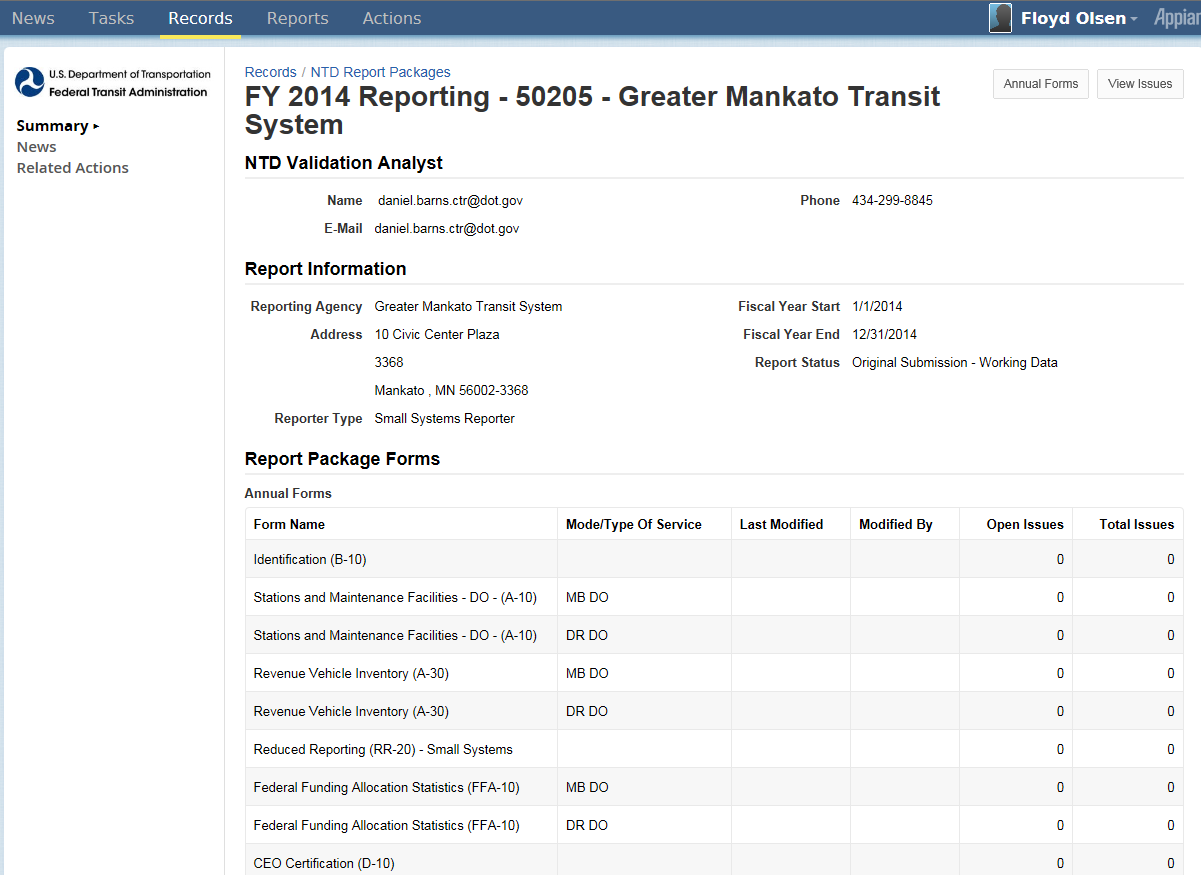 Click Related Actions
Report Packages Screen
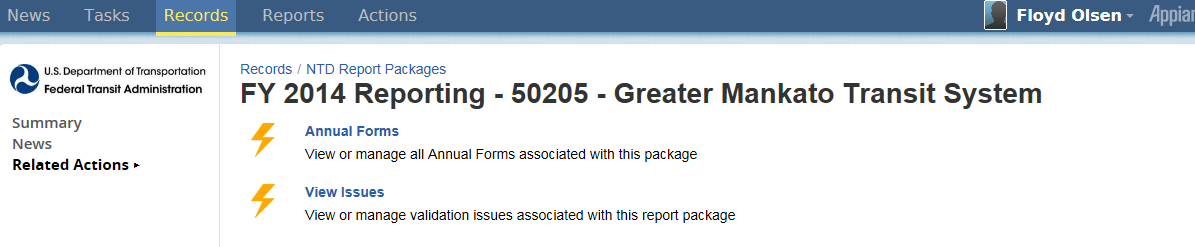 Click Annual Forms
Individual Annual Forms by Mode/TOS
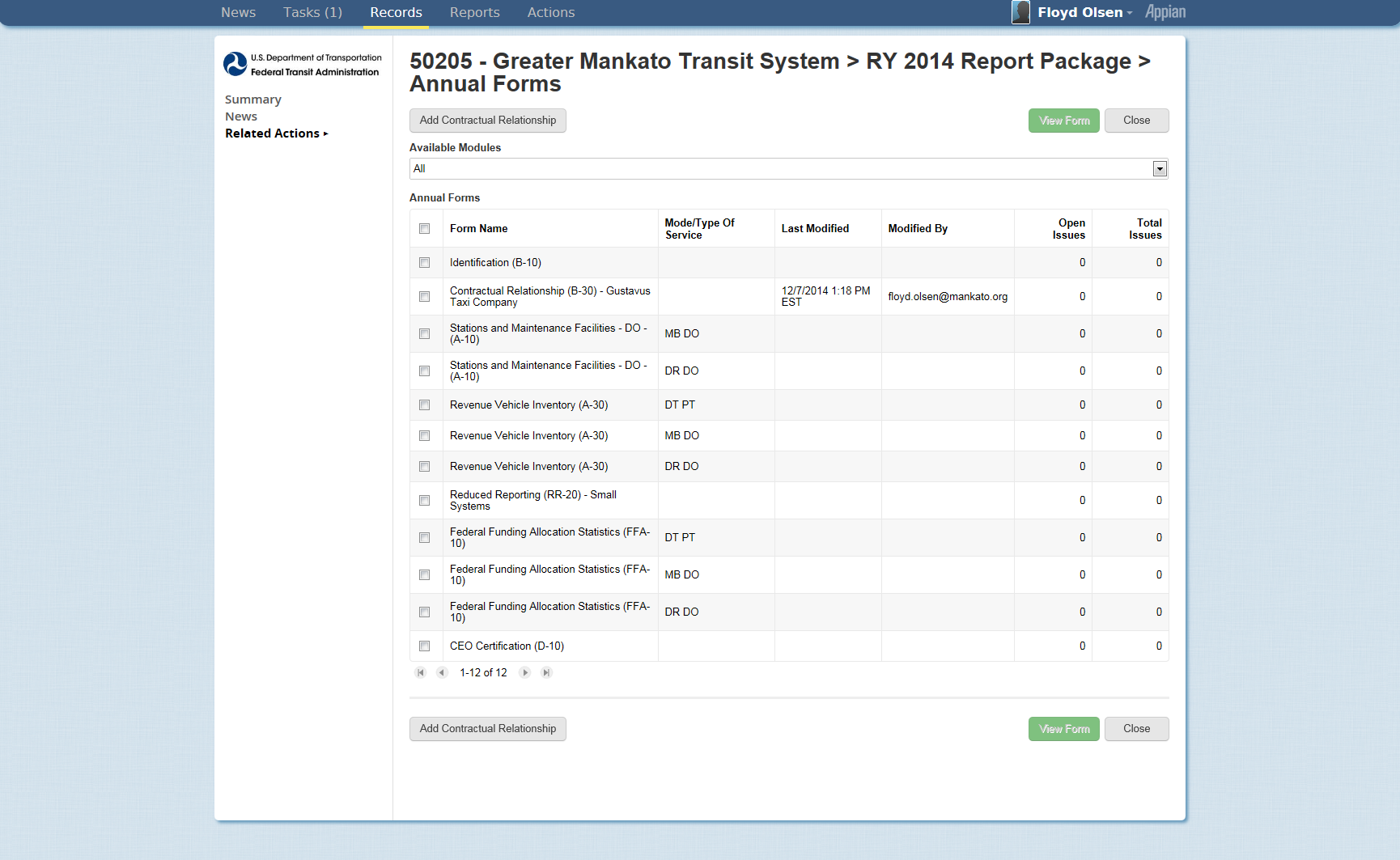 2. Click View Form
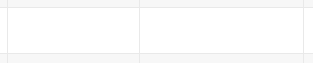 1. Check box for specific form and mode/TOS
2. Click View Form
Identification Form (B-10)
Broken into sections
Organizational type 
Demographic information
Filing a separate NTD report (seller)
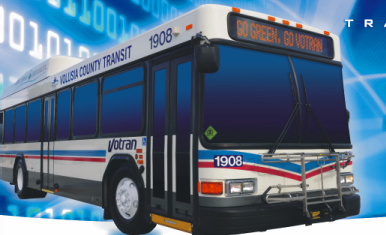 Identification Form (B-10)
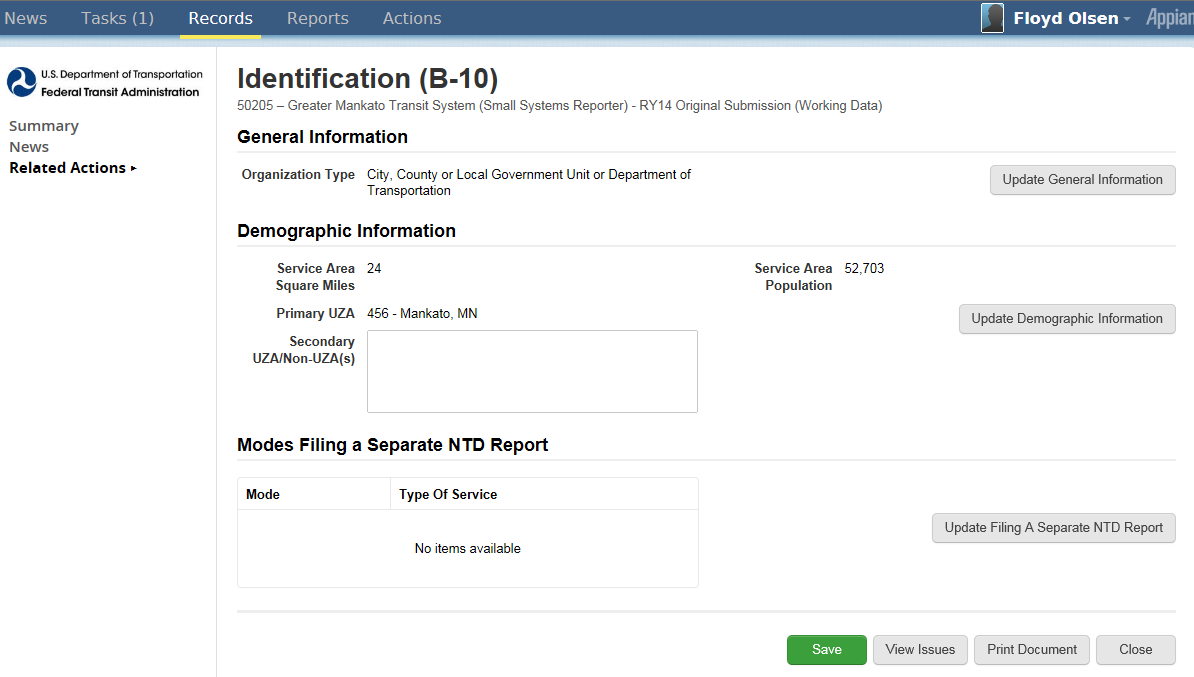 Update
Update
Update
Click update icons              to update sections
Update
Update Organization Type
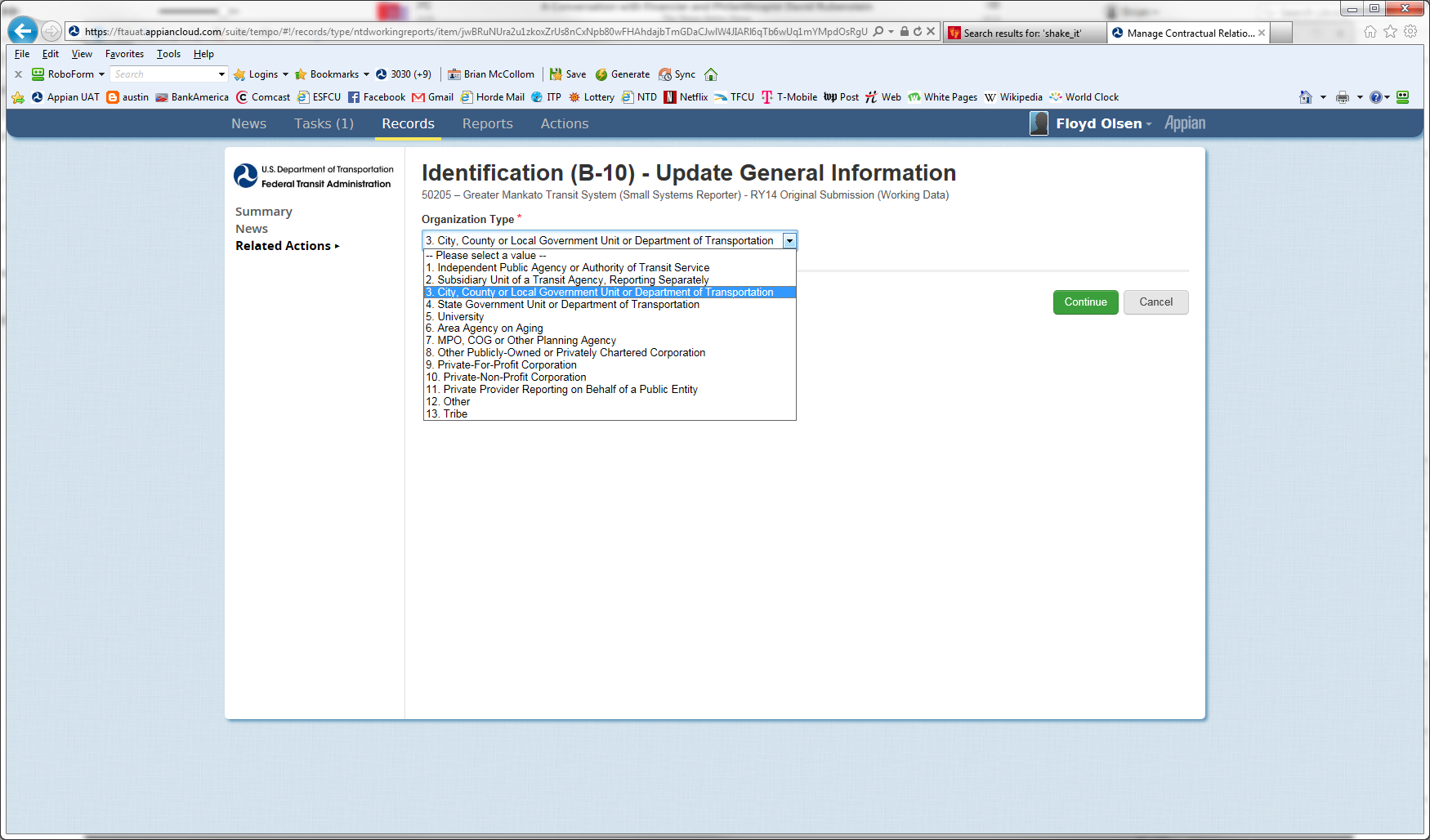 Click Continue when completed
Click pull-down menu to select organization type
Update Demographic Information
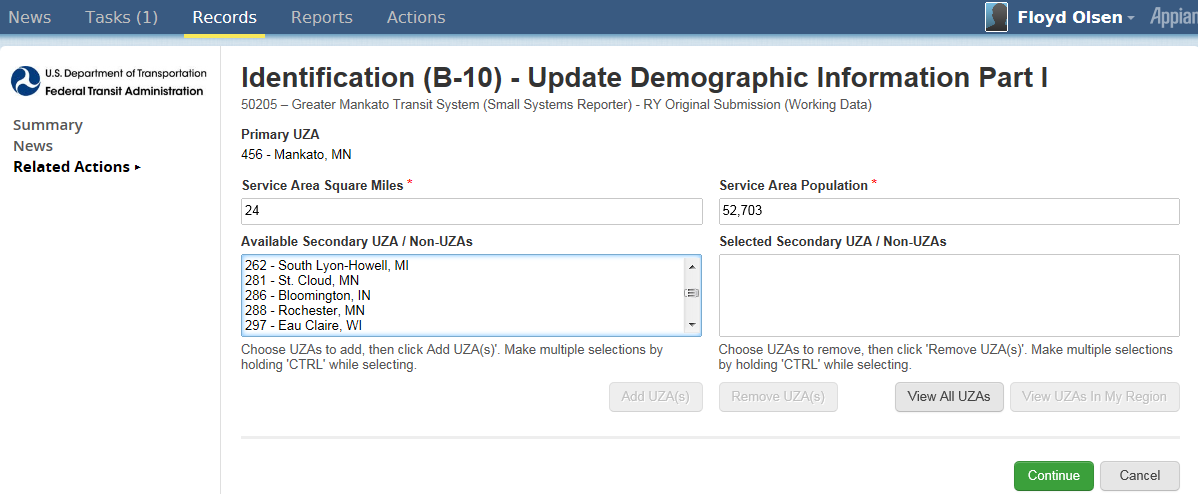 Ctrl + Click to multiple select UZAs
Click to update sections
Update Filing a Separate Report
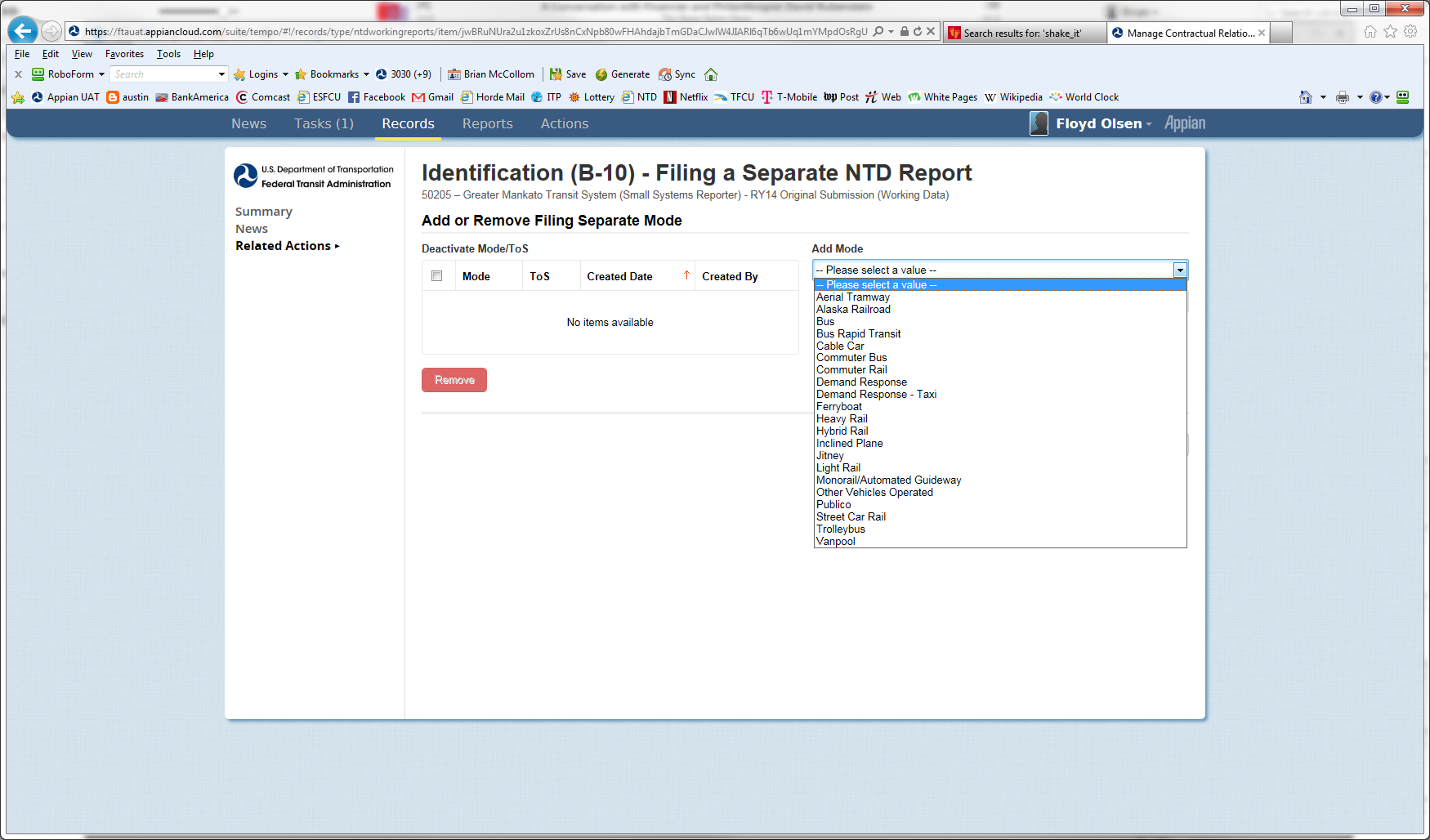 What Happened to Name, Address, Other B-10 Data?
It is on the new P-10.  To go to form …
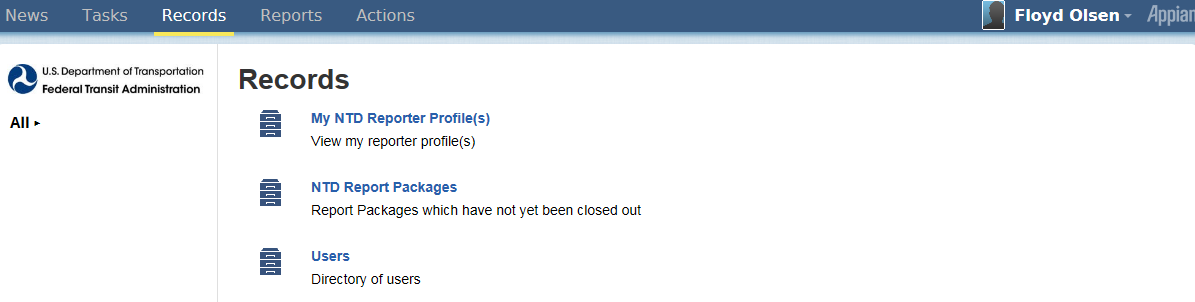 2. Click My NTD Report Packages
1. Click Records
49
Profile Page
Click Reporter Name
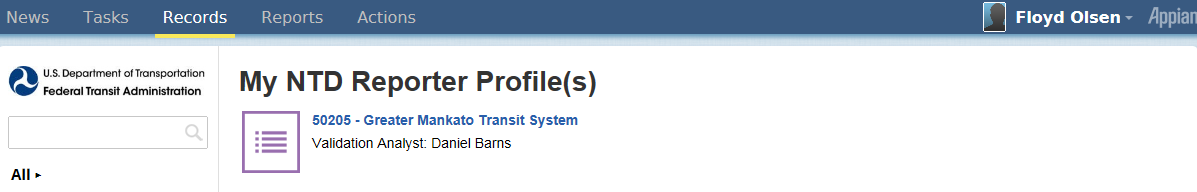 Click Reporter Name
50
Profile Summary Page
Click Related Actions
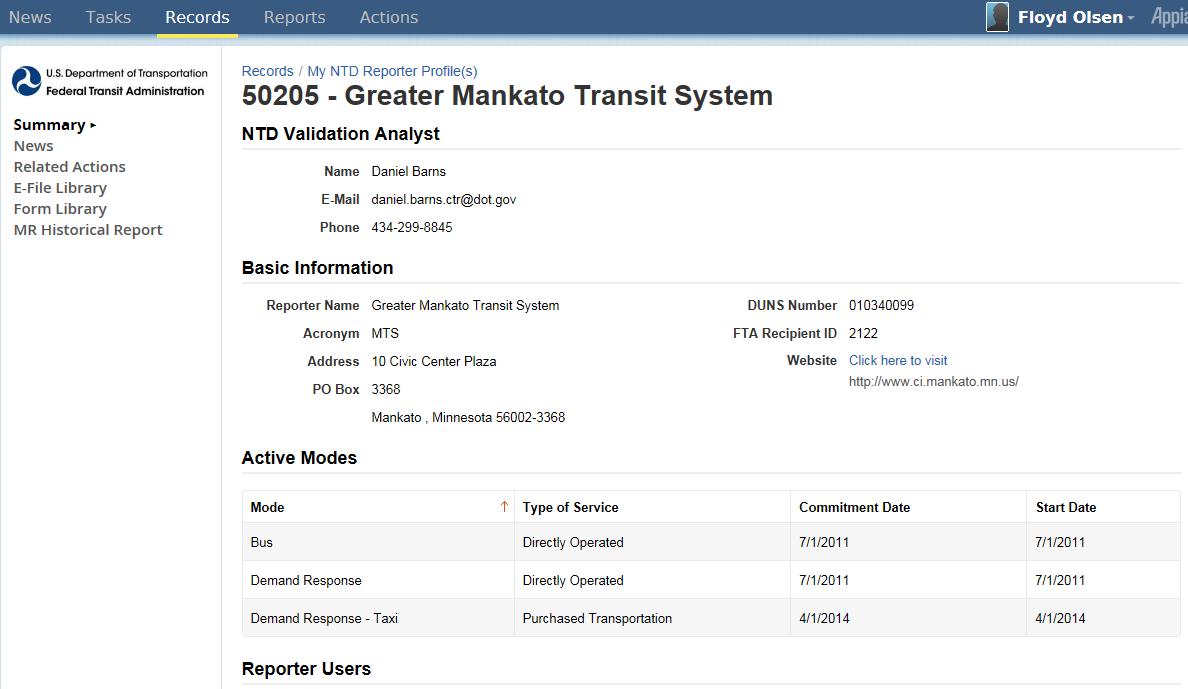 Click Related Actions
51
Profile Forms Page
Click View & Manage Basic Information (P-10)
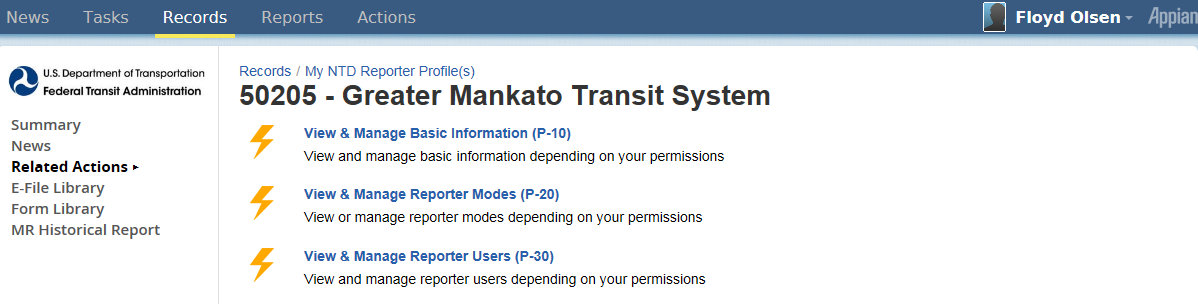 Click View & Manage Basic Information (P-10)
52
Basic Information (P-10)
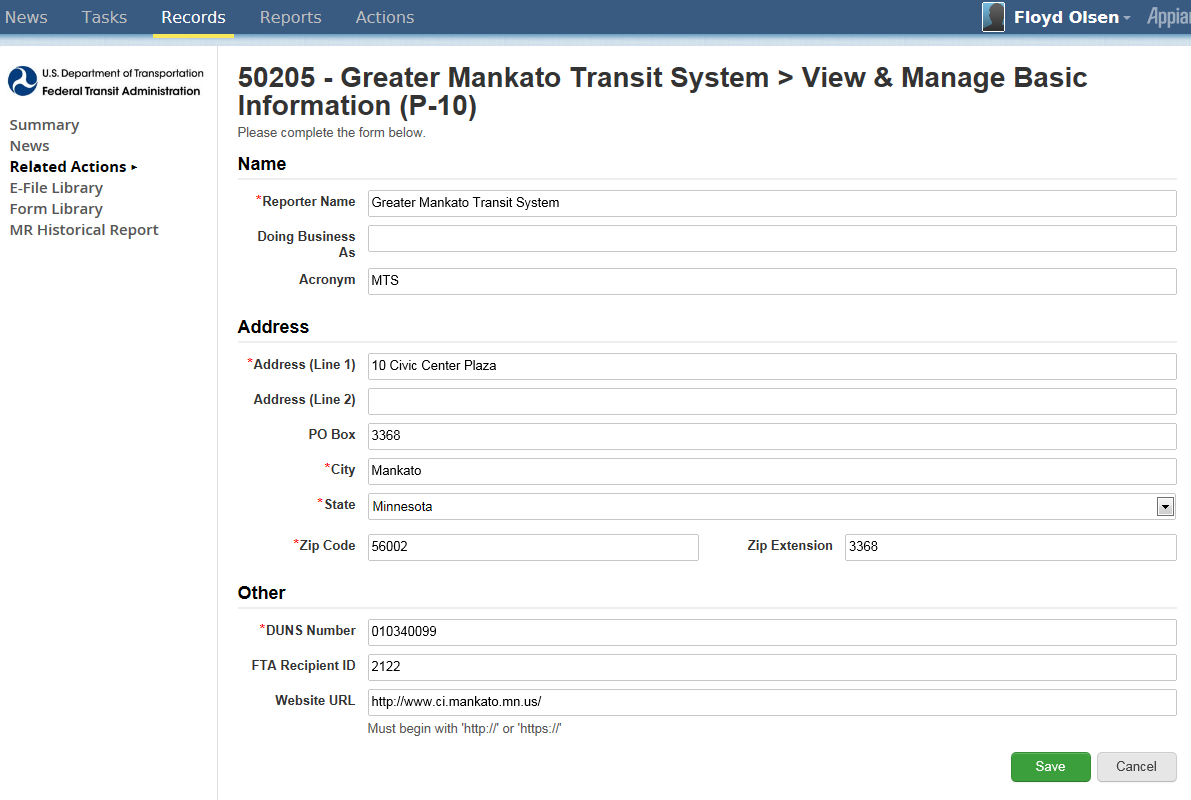 Click to update sections
53
Profile Forms Page
Click View & Manage Basic Information (P-10)
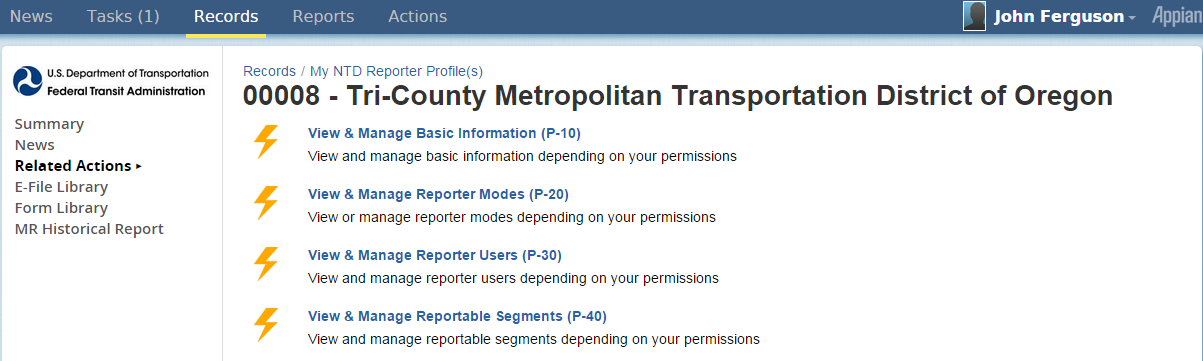 Click View & Manage Basic Information (P-10)
54
Basic Information (P-10)
Click to update sections
55
Add/Remove/View Contract
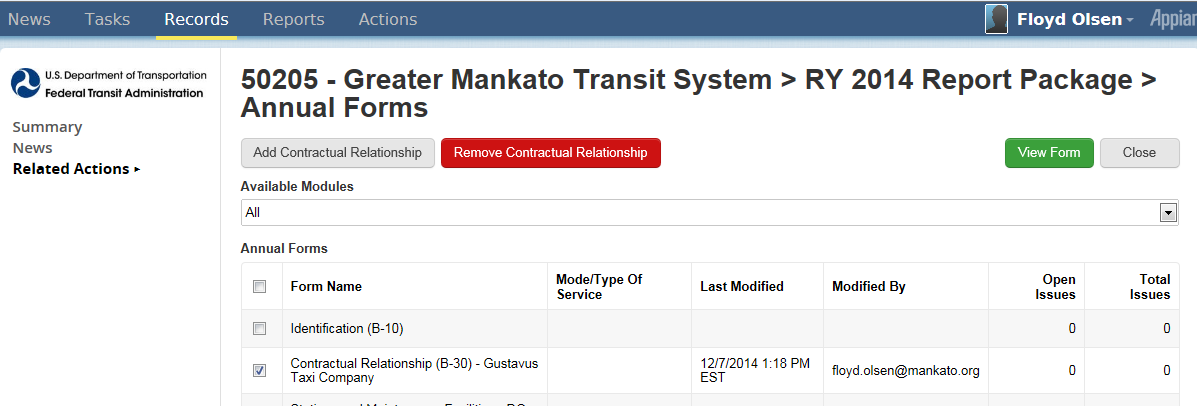 Click to add contract
Click to remove contract
Select prior RY contract and click View Form
Contract Summary
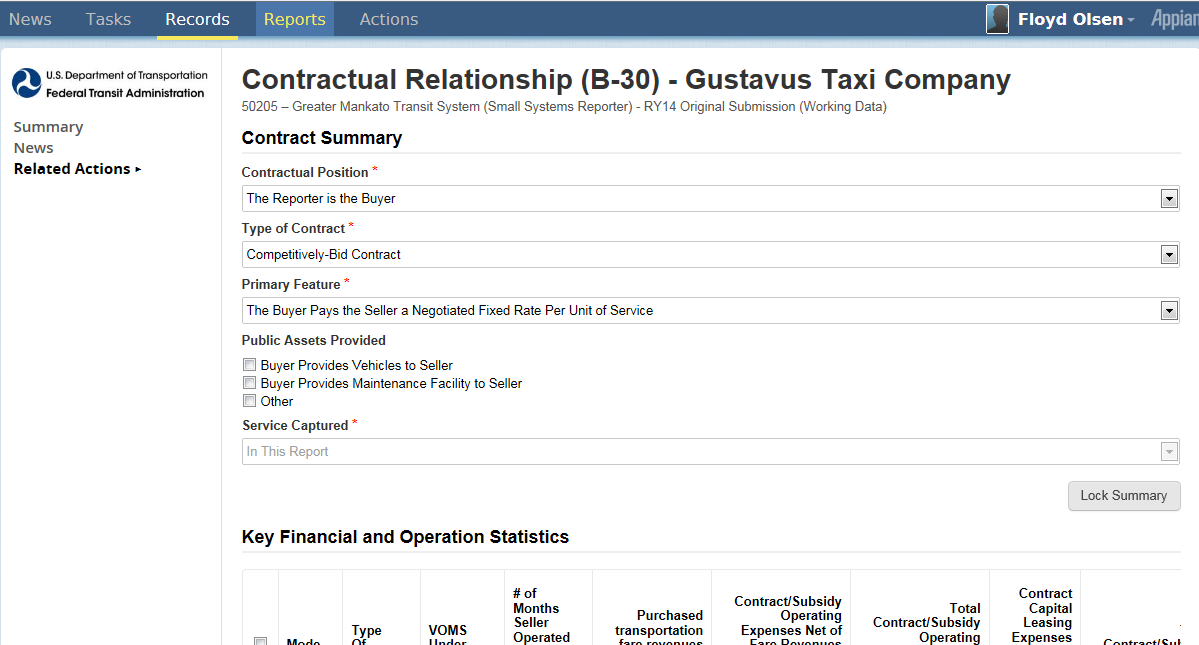 Key Financial and Operation Statistics
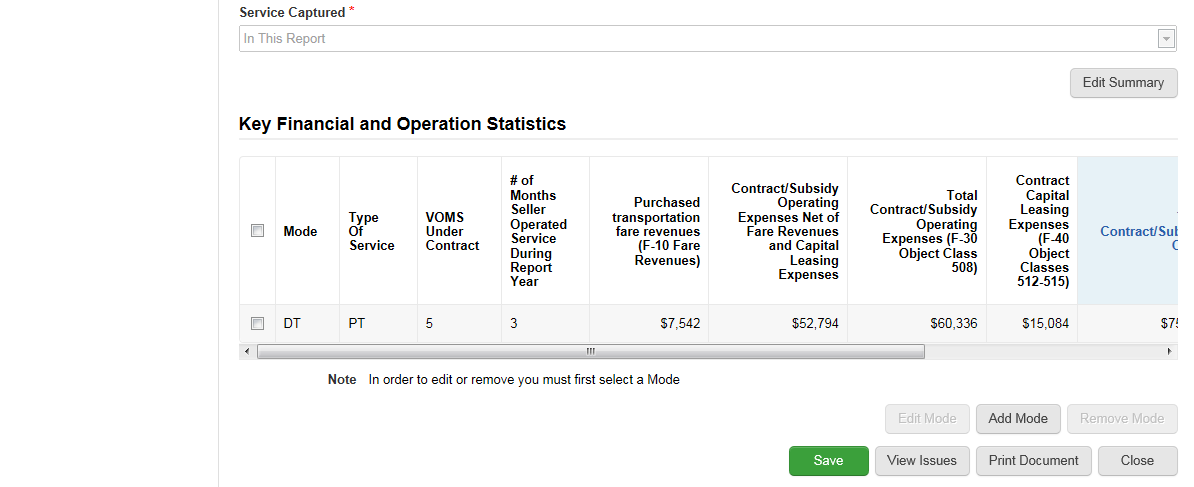 1. Select Mode
2. Click Edit Mode
Enter Operating and Financial Data
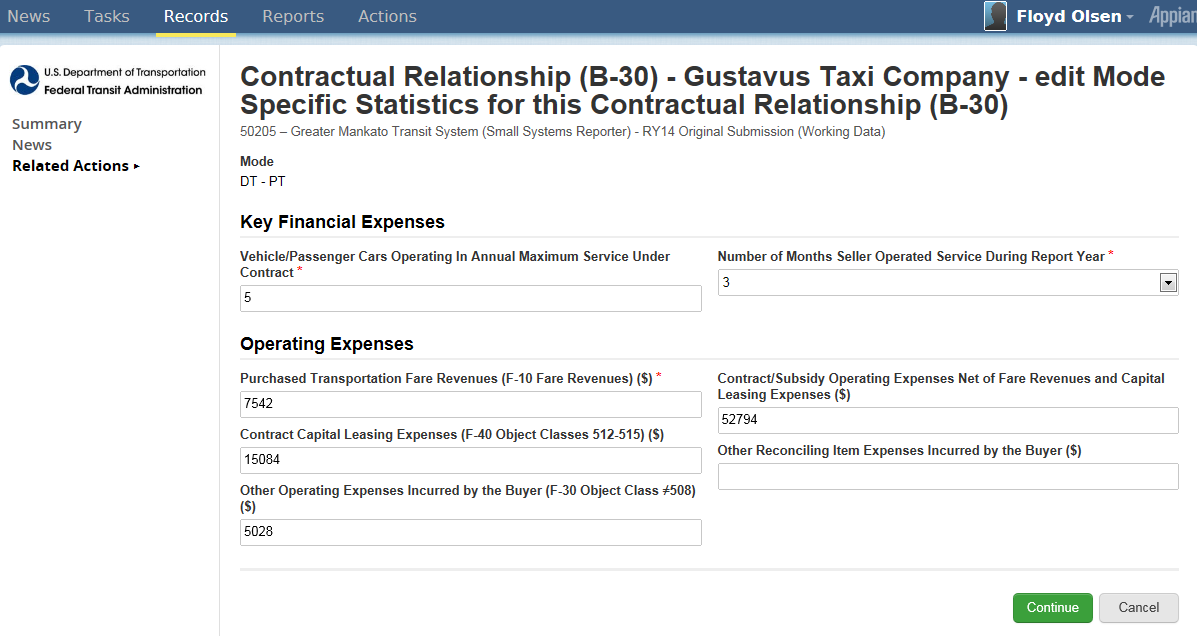 Stations Maintenance Facilities (A-10)
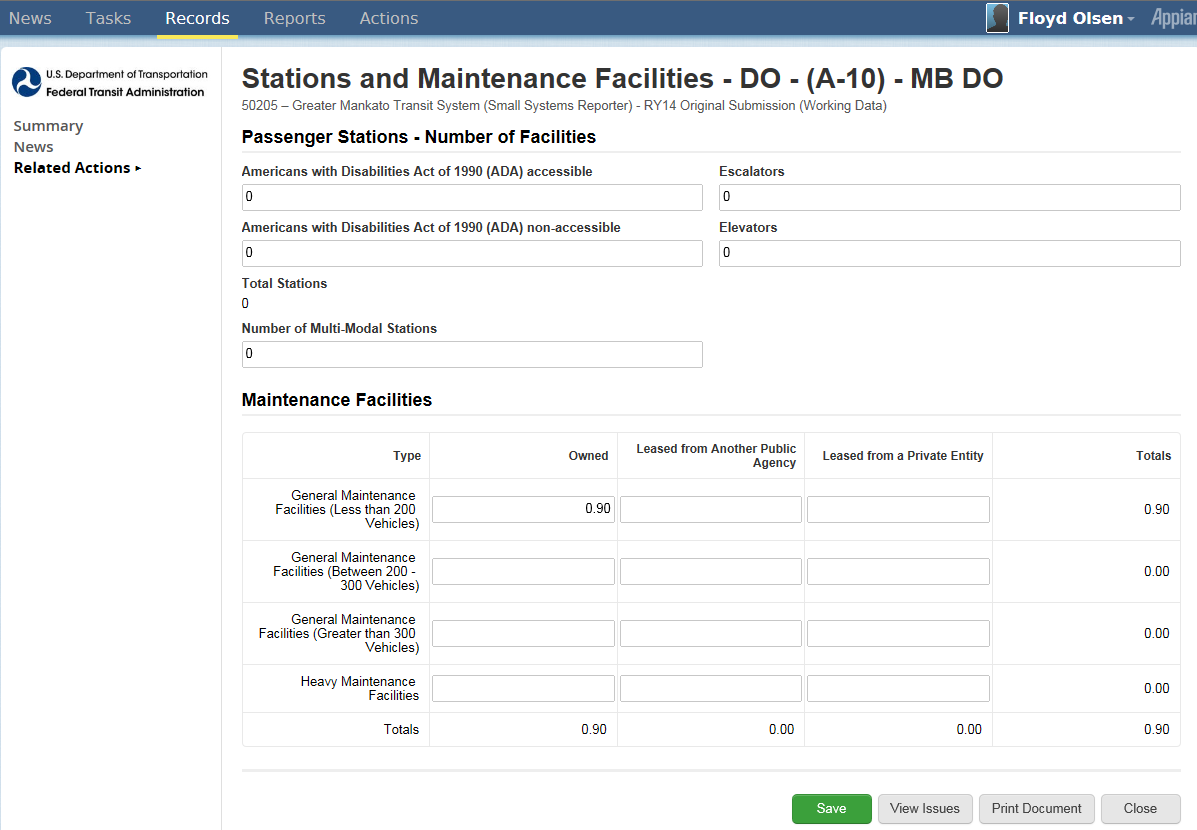 Click Save before closing
Revenue Vehicle Inventory (A-30)
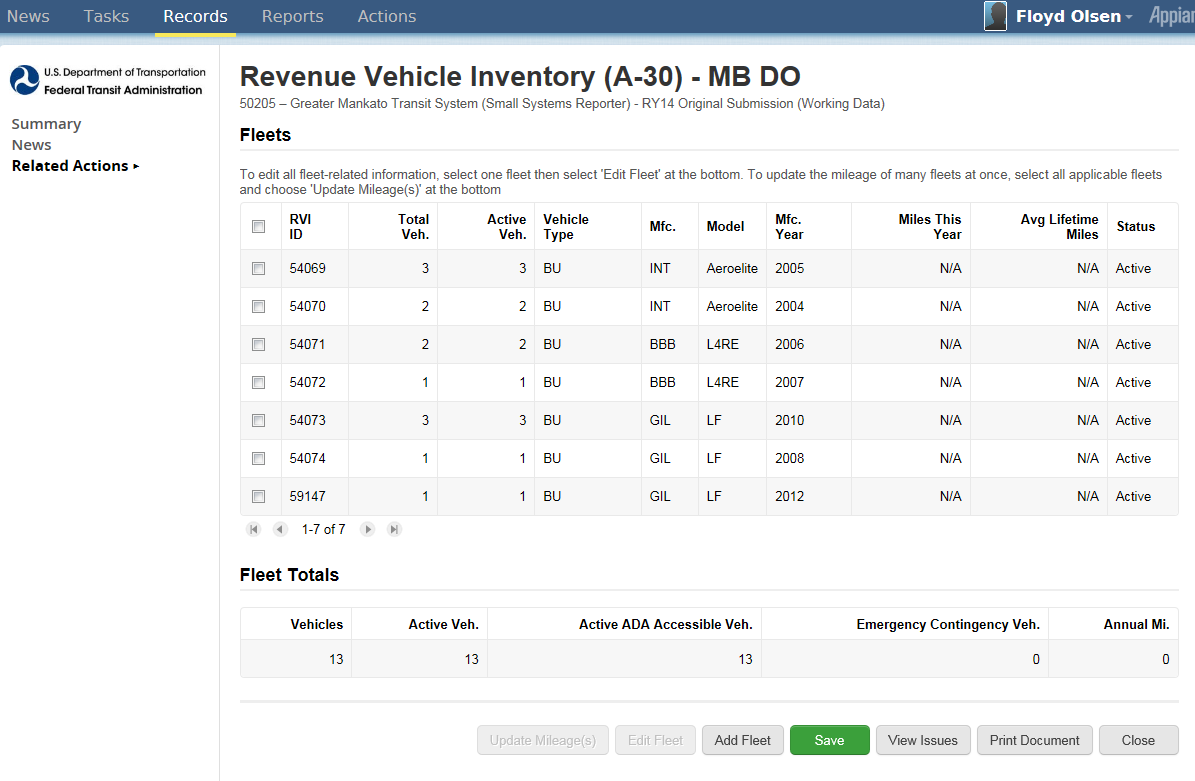 1. Select existing fleet(s)
Select to add new fleet
2. Click for Updates/Edit to selected existing fleet
“Add Fleet” Data Entry Screen
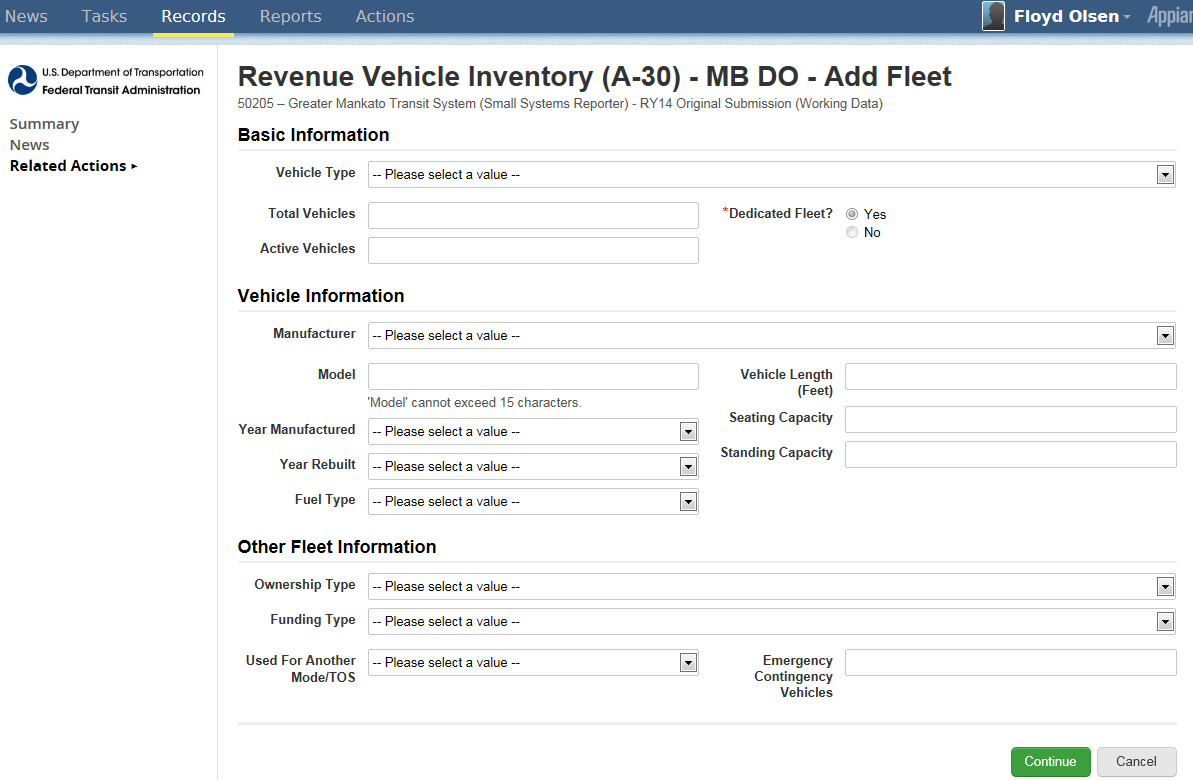 Click Continue
“Edit Fleet” Data Entry Screen
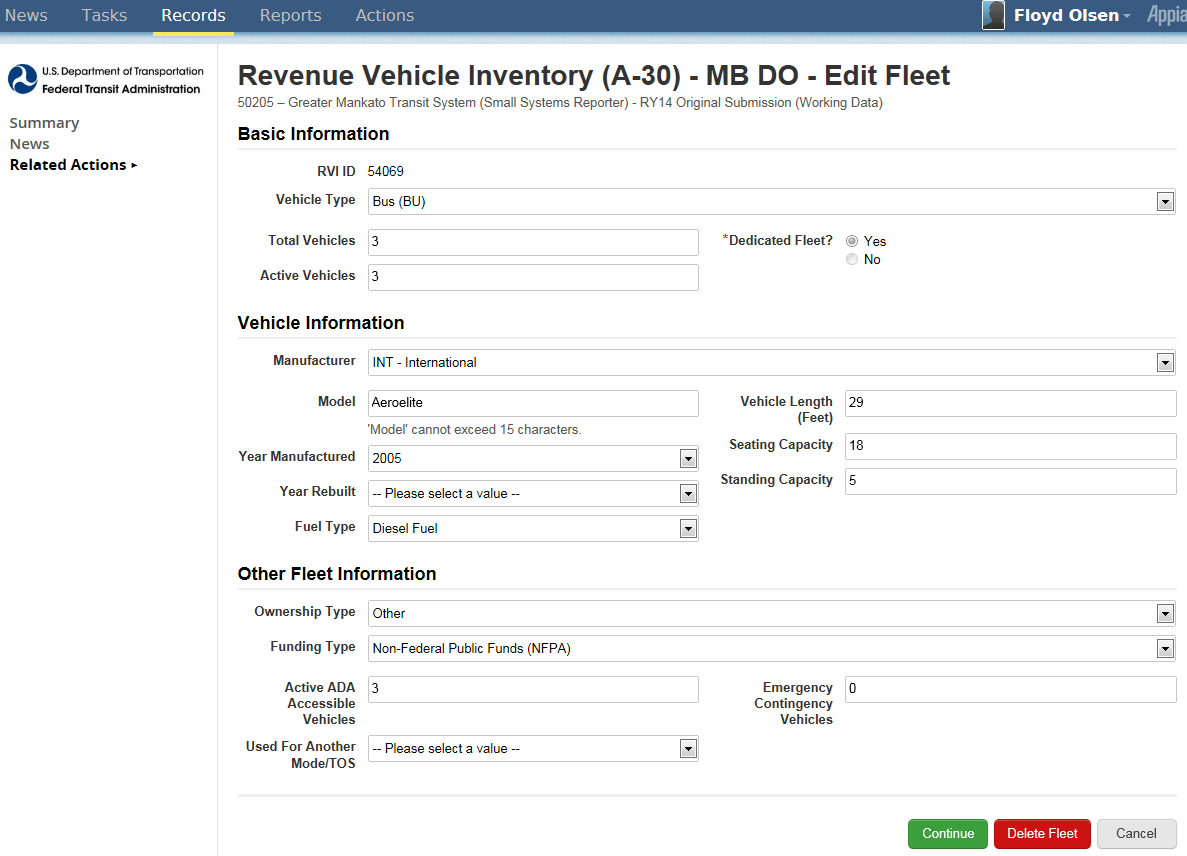 Click Continue
Reporting Mileage by Fleet
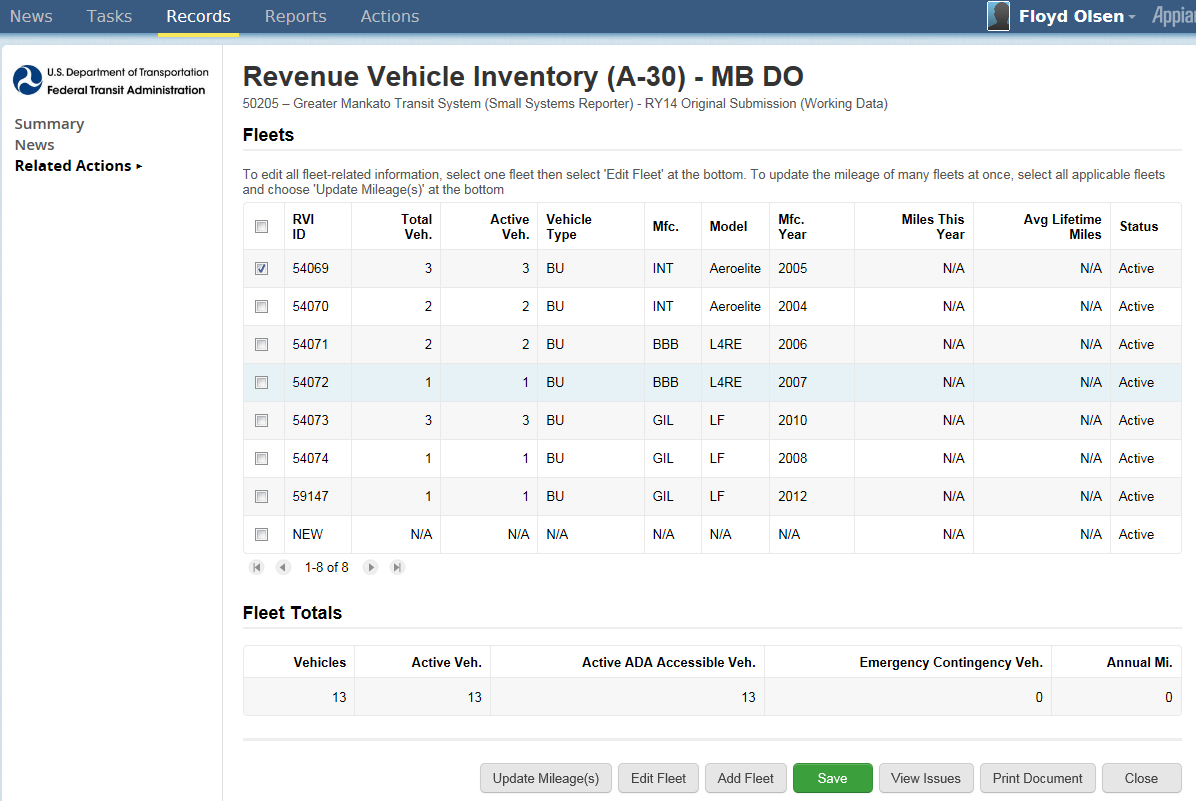 1. Click to select fleet(s)
2.  Click Update Mileage(s)
Enter Updated Mileage
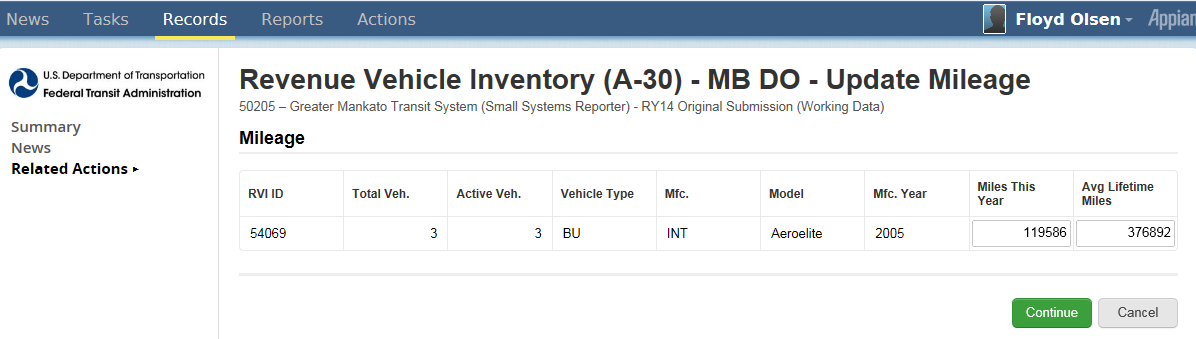 Click Continue
Reduced Reporting (RR-20)
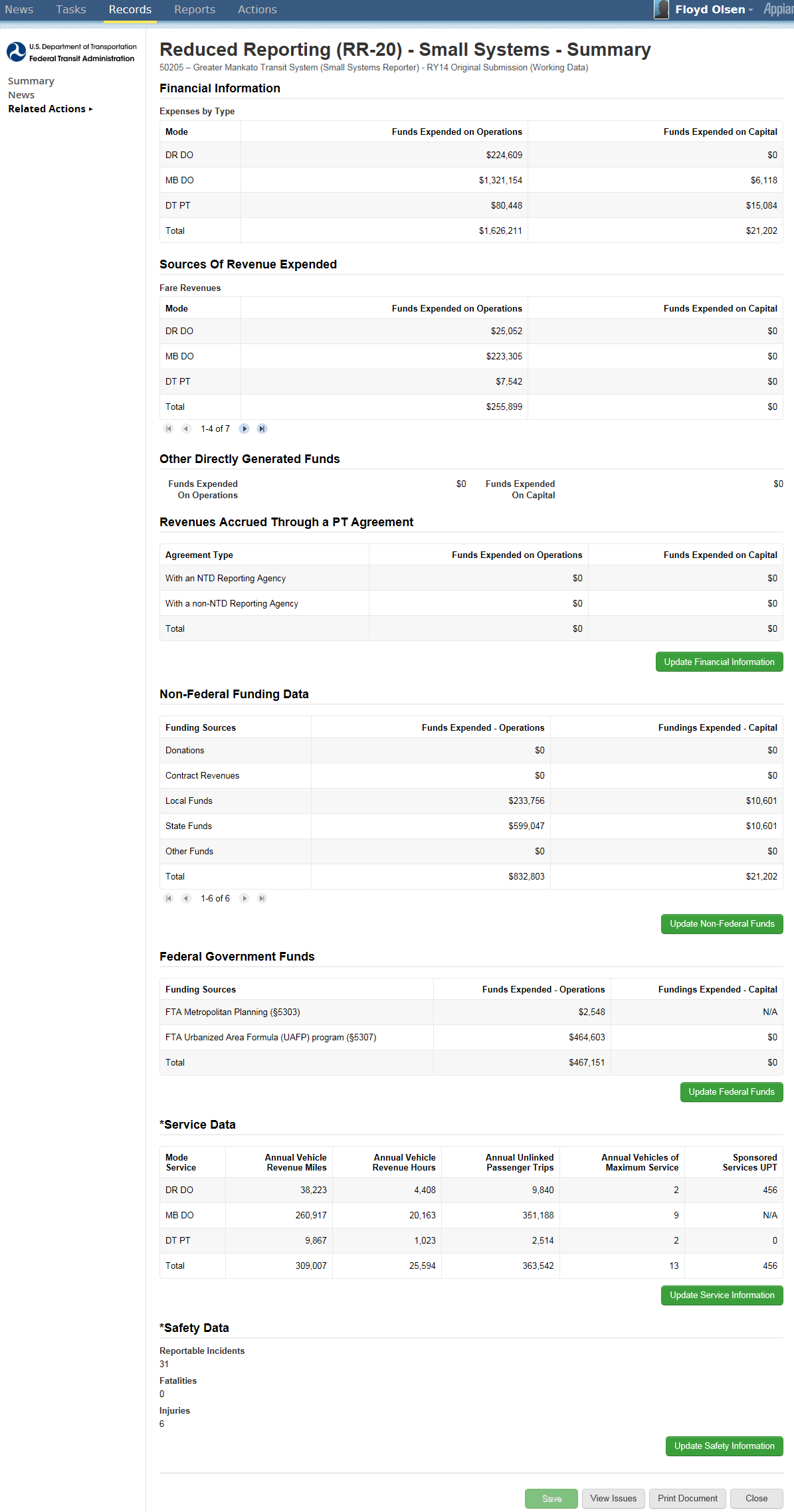 Broken into sections
Financial Information
Non-Federal Funding Data
Federal Government Funds
Service Data
Safety Data

Click update icons            to update sections
Update
Update
Update
Update
Update
Update
66
Update Financial Information
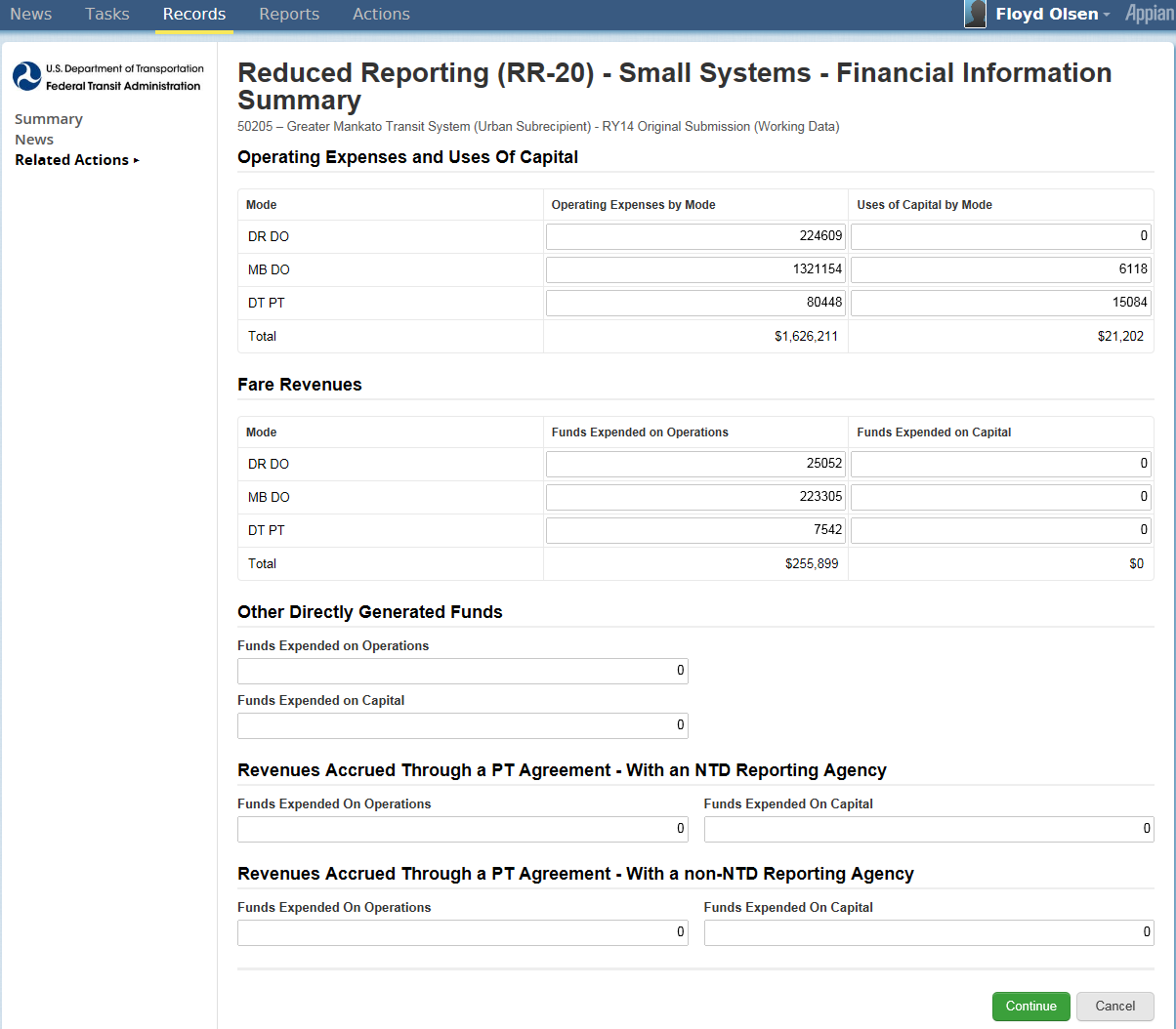 Click Continue
67
Update Non-Federal Funding
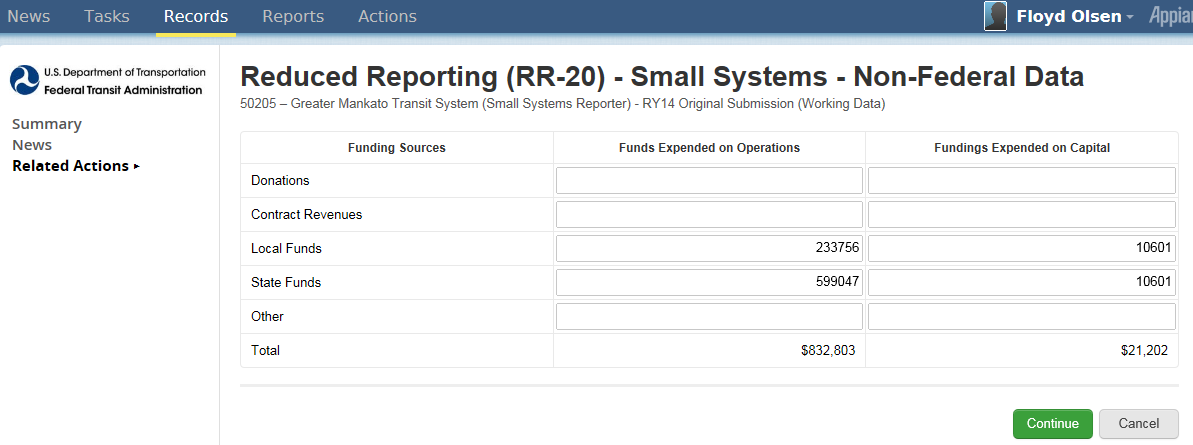 Click Continue
68
Customized Federal Funds Reporting
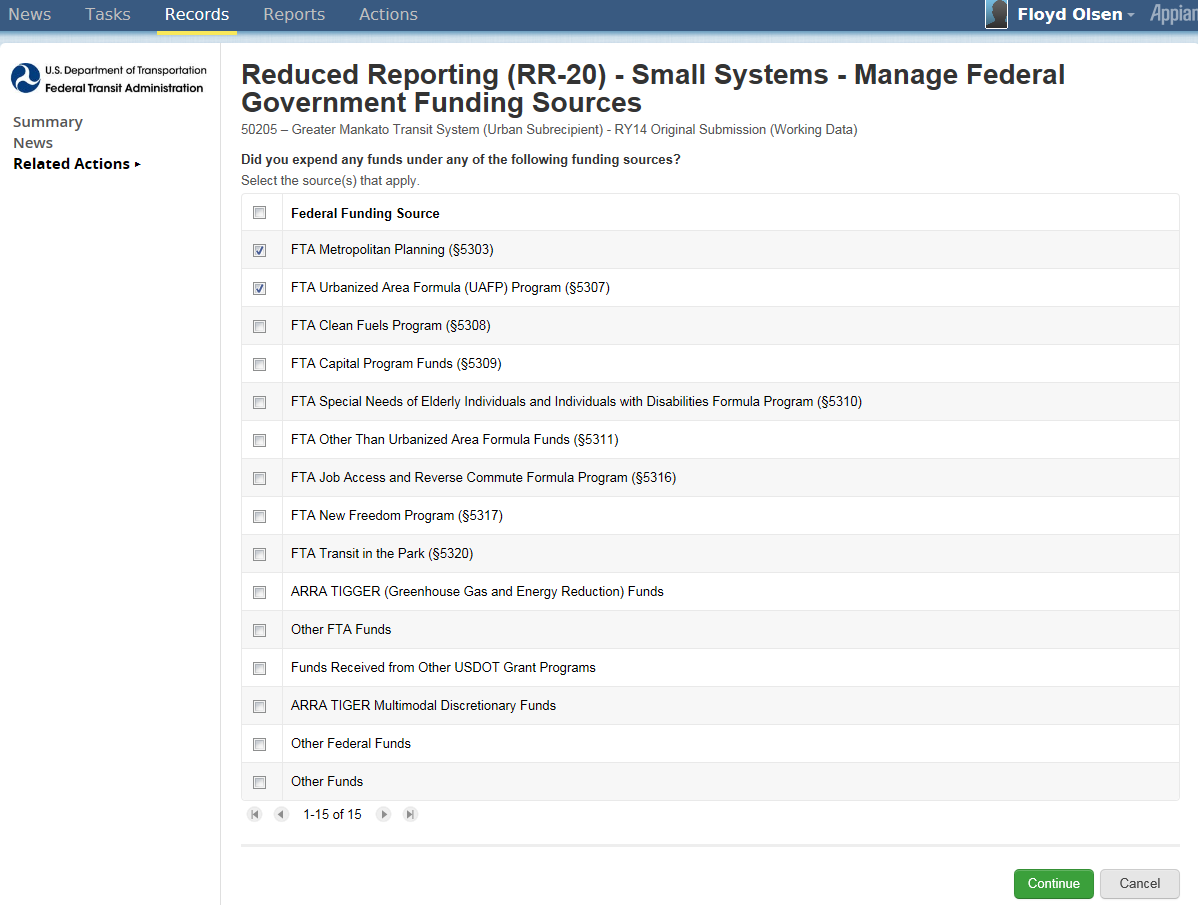 1. Click to select funding sources
2. Click when completed
Customized Federal Data Entry
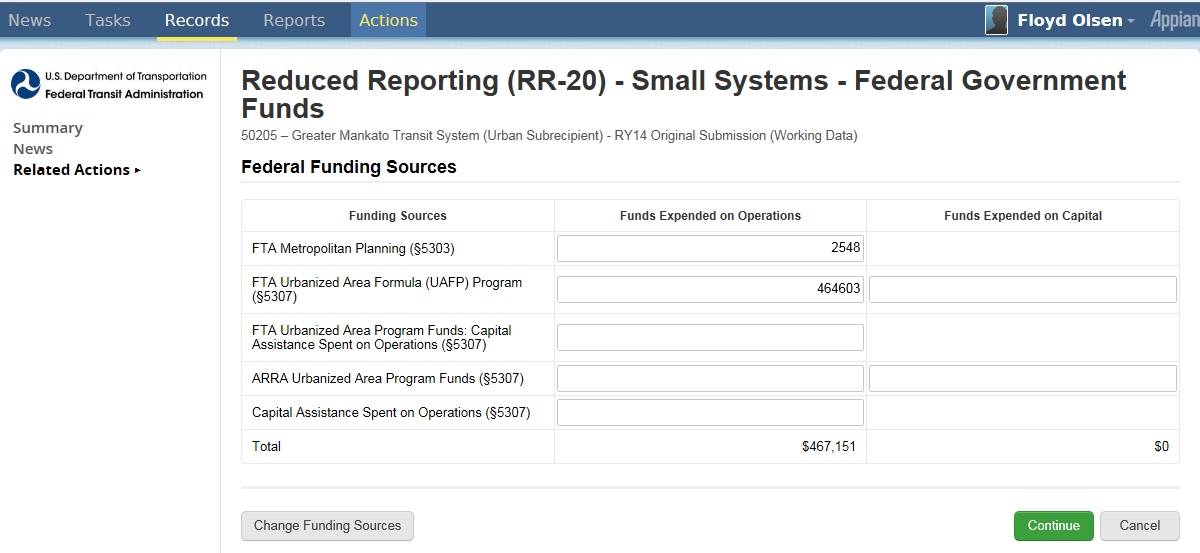 Click when completed
Click to change funding sources
70
Update Service Data
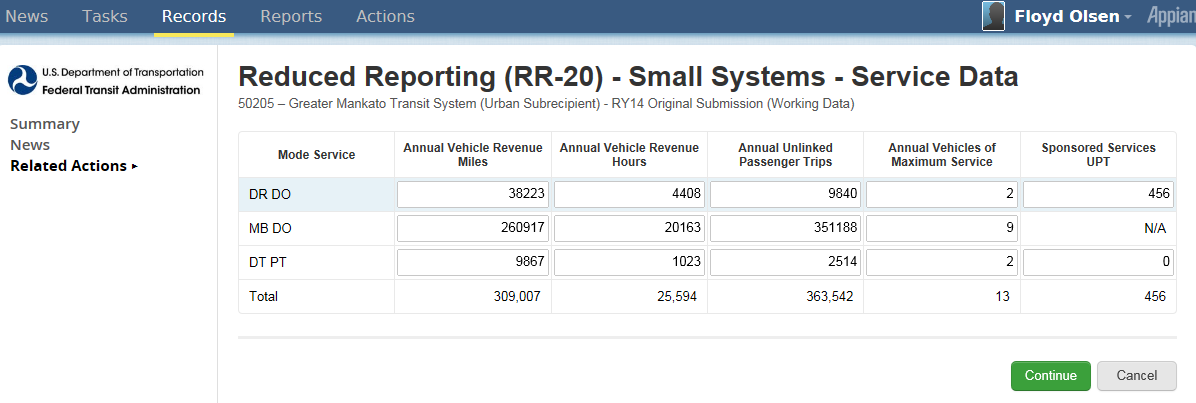 Click when completed
71
Update Safety Data
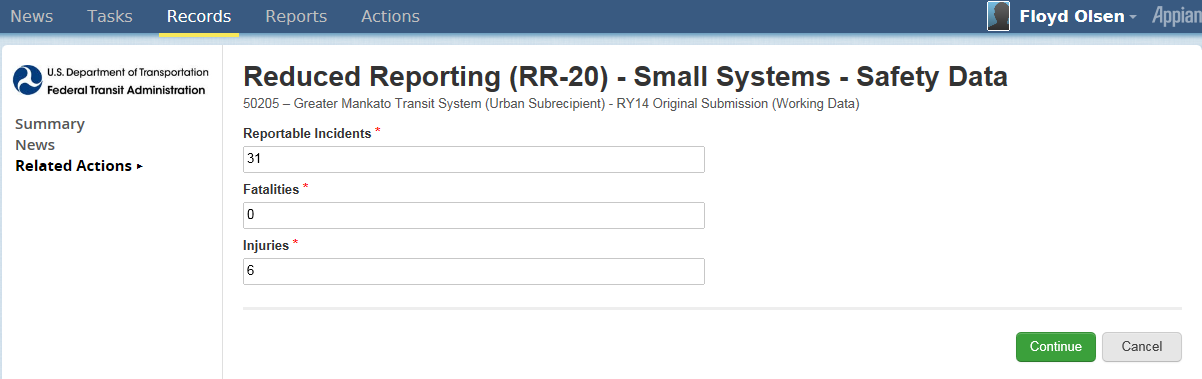 Click when completed
72
Federal Funding Allocation Statistics (FFA-10)
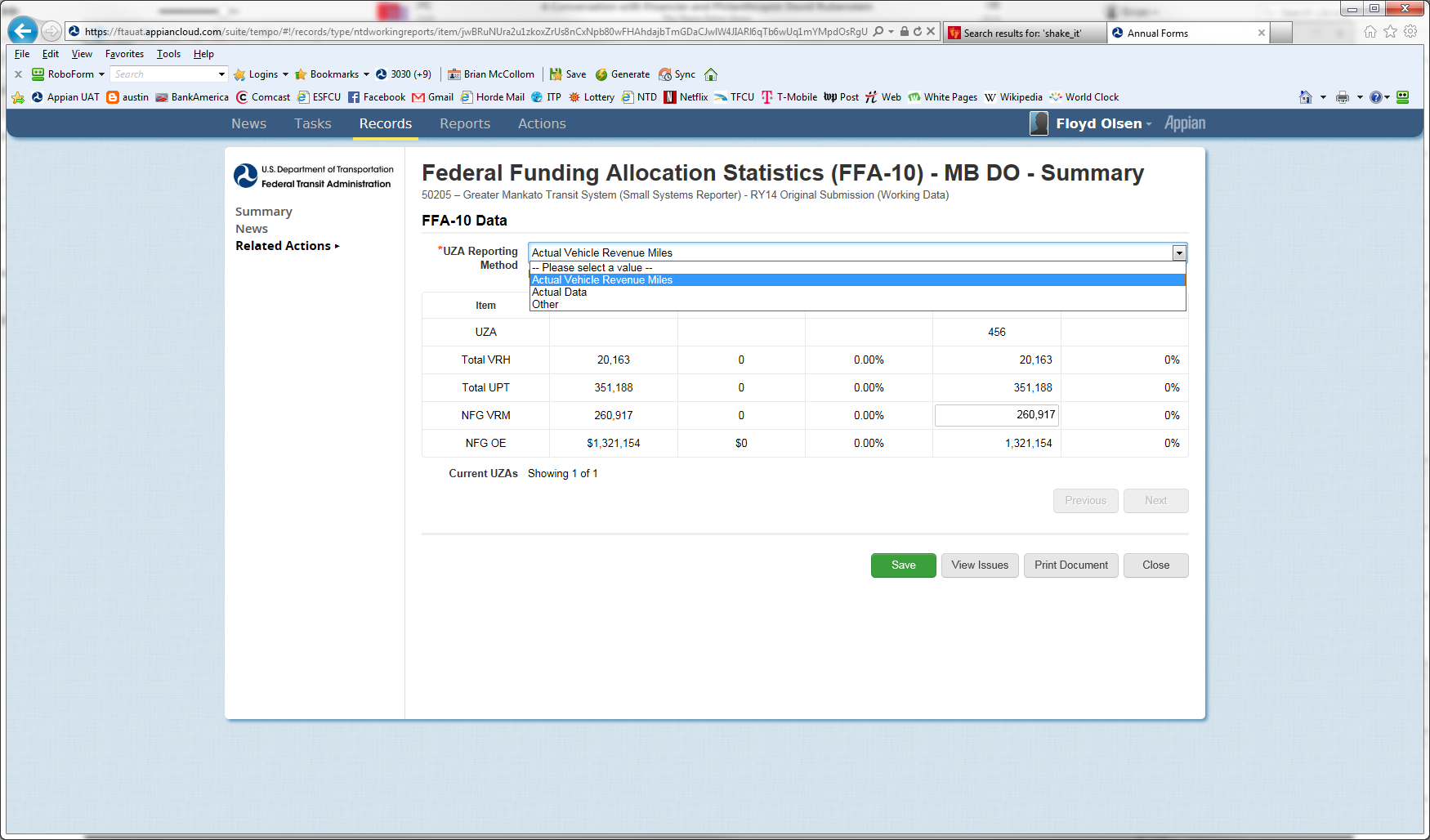 Click to select UZA Reporting Method
Click to move from UZA to UZA
Click Save before closing
CEO Certification (D-10)
Completed in a sequence of 3 screens
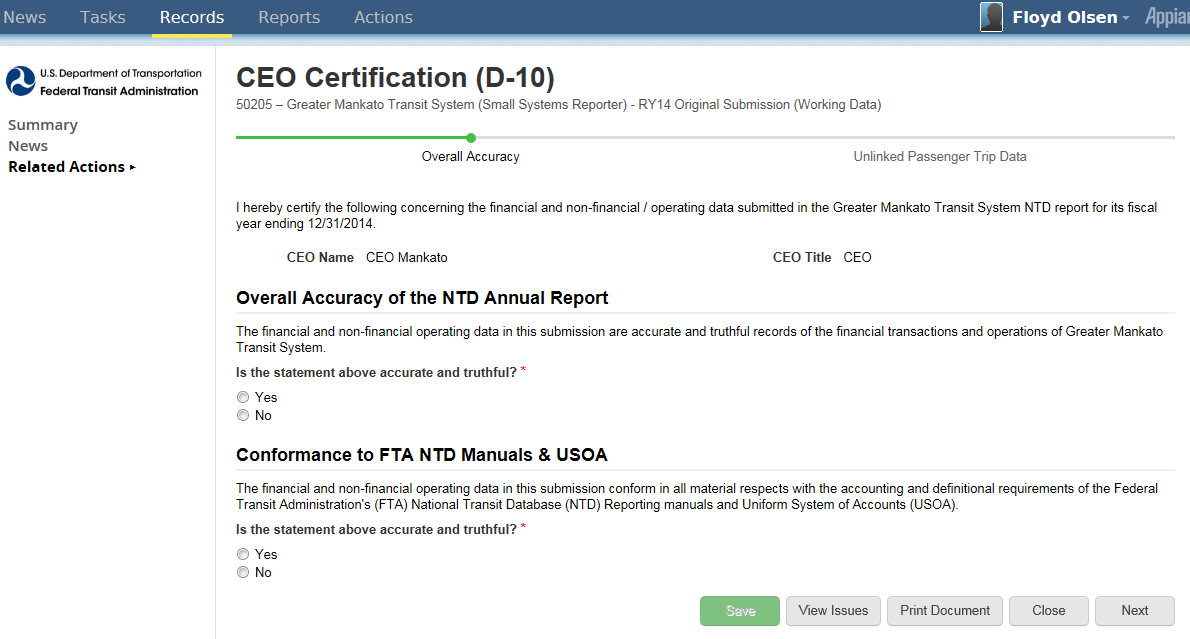 Click Save before going to next screen
74
Click Next to go to next screen
D-10 Federal Funding Allocation Data
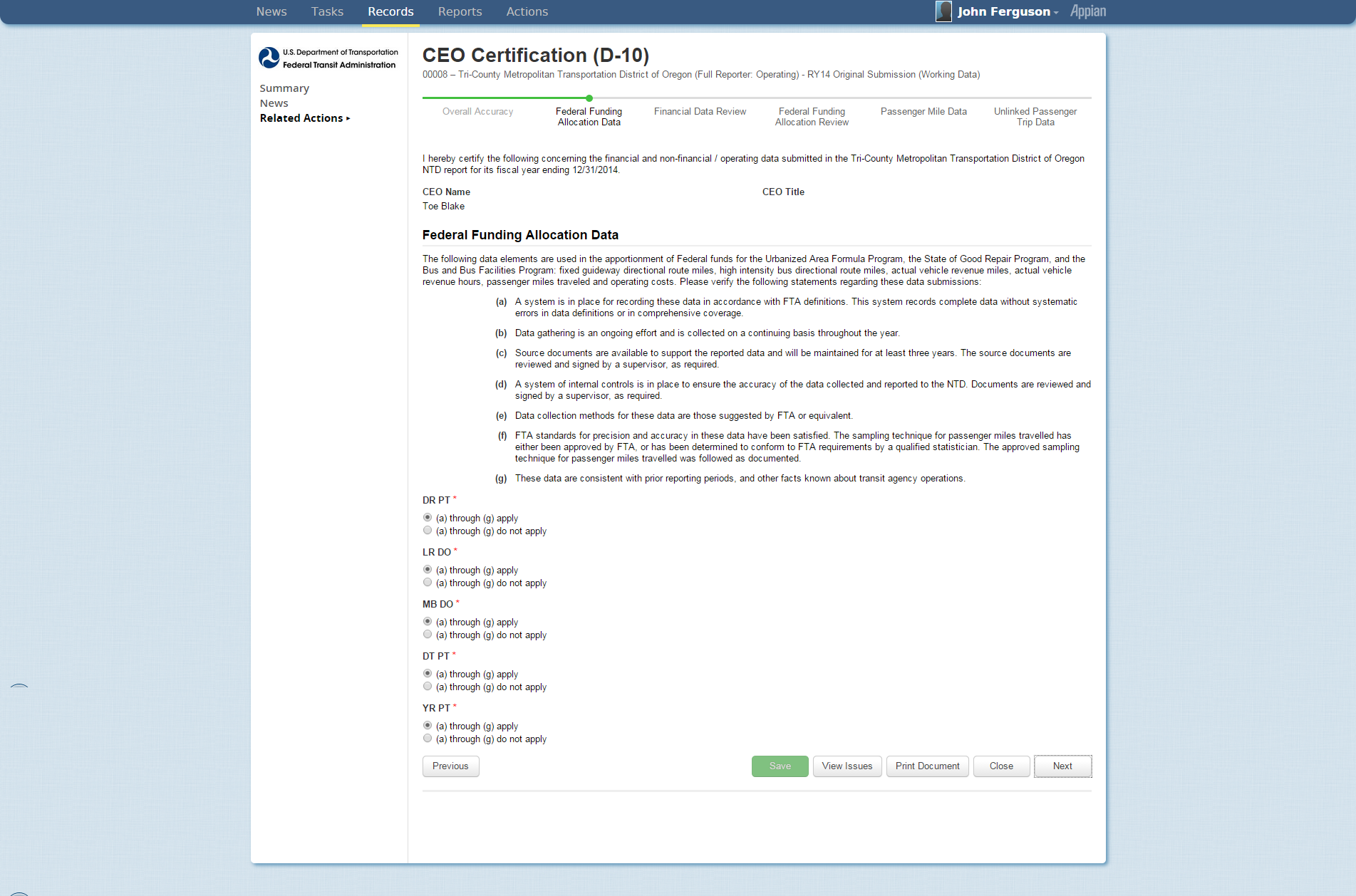 Click Save before going to next screen
Click Next to go to next screen
75
D-10 UPT Sampling
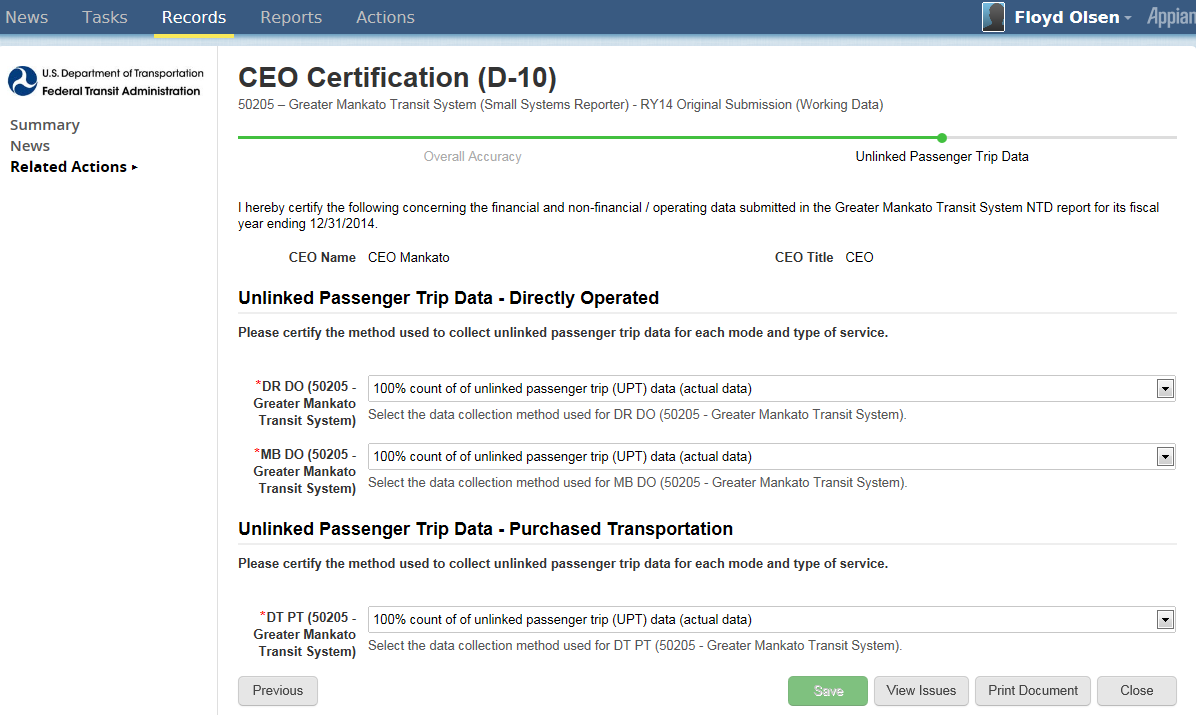 Click Save before closing
76
National Transit Database Offices
NTD Operations Center
Charlottesville, Virginia
Monday to Friday: 0800 –1900 Eastern
(888) 252-0936
NTDHelp@dot.gov

NTD Program Office
Washington, DC
Keith Gates, Program Manager
(202) 366-1794
keith.gates@dot.gov
NTD Help Desk
Me, email works best
77
Additional Training
NTD Website training page:http://www.ntdprogram.gov/ntdprogram/seminars.htm
National Transit Institute, NTD courses: http://www.ntionline.com/courses/courseinfo.php?id=7
NTD Website presentations page:http://www.ntdprogram.gov/ntdprogram/announcements.htm
78